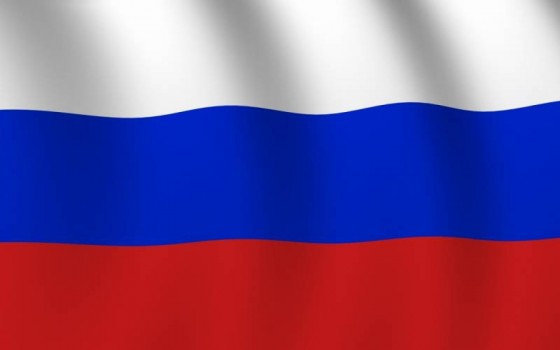 Организация совместной деятельности с детьми по патриотическому воспитанию
по патриотическому воспитанию 




«Маленькие жители большого города»
МАДОУ «ДС № 478 г. Челябинска»
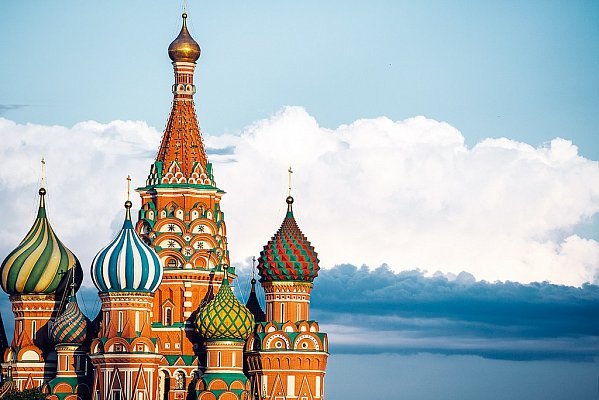 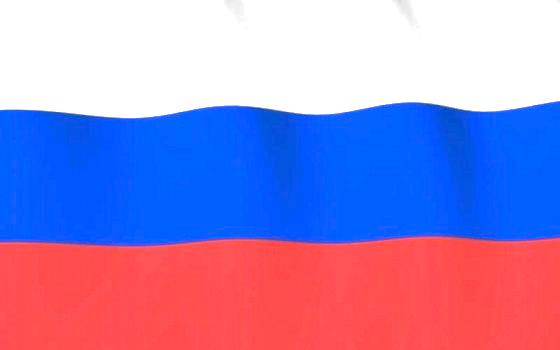 ЛОГОТИП 
МАДОУ «ДС № 478 г. Челябинска»
«Маленькие жители большого города»
Логотип представлен в виде карты города Челябинска, объединяющий                      
7 районов. Каждый район представлен своим цветом. 
	На карте изображены герб области, 
города и каждого района. А так же изображены маленькие жители большого города. 
	Логотип отражает особенности 
города Челябинска, что развивает внутренние потребности любви к родному городу.
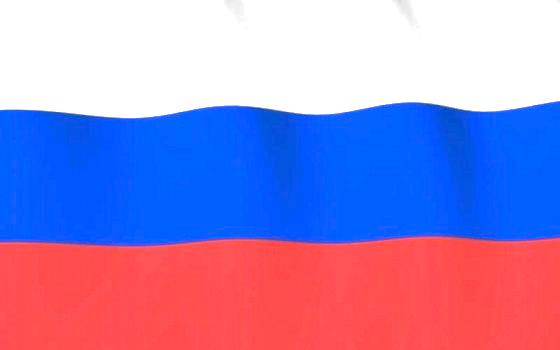 Методические материалы МАДОУ «ДС № 478 г. Челябинска»
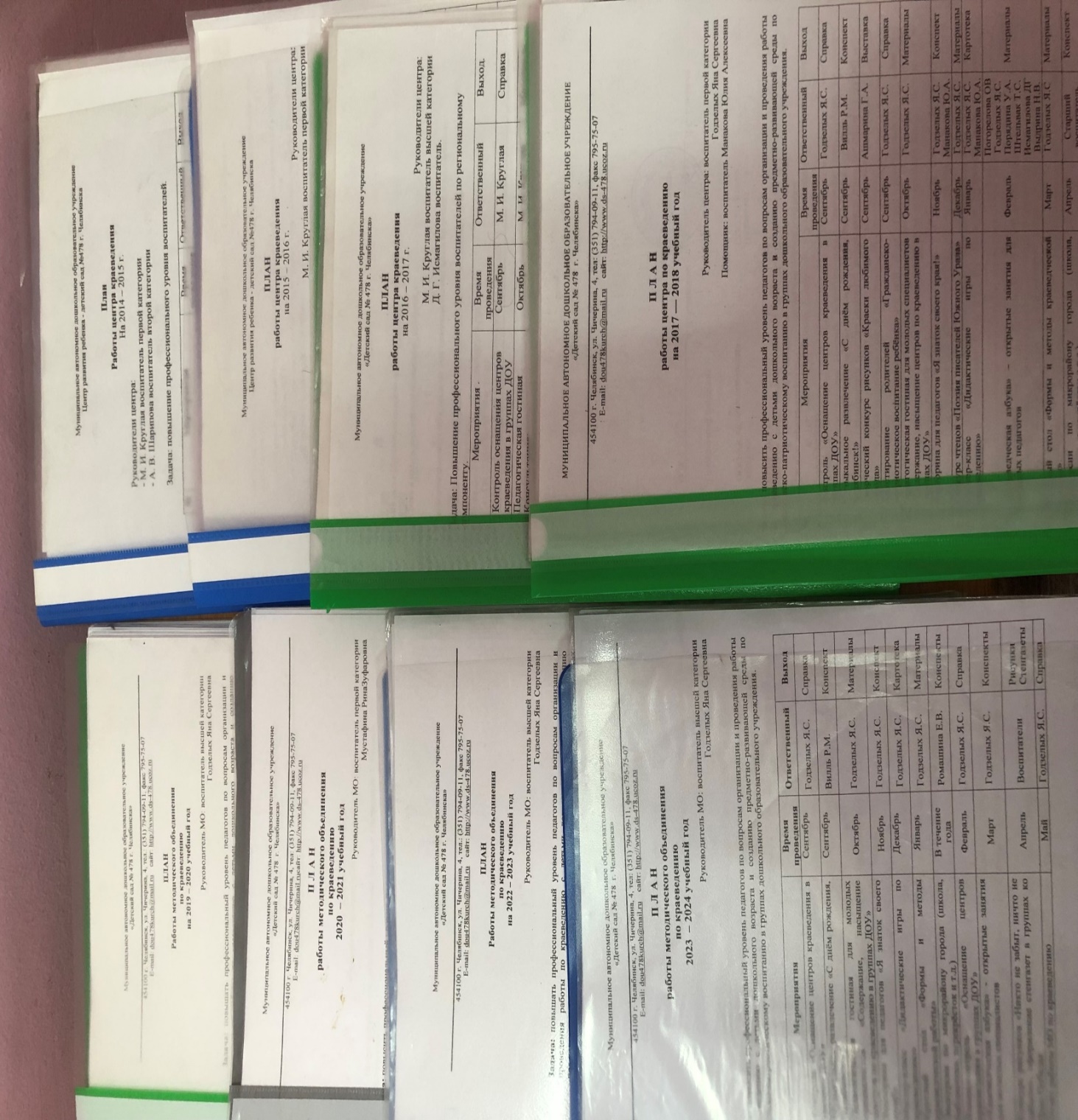 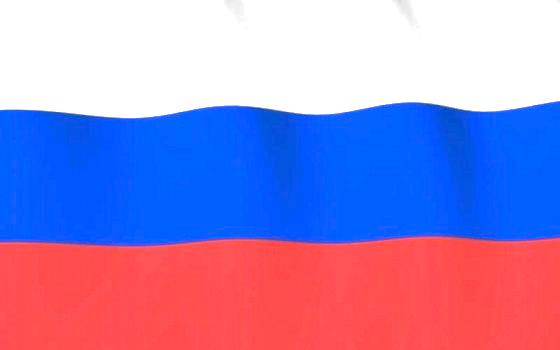 Тематические планы по патриотическому воспитанию
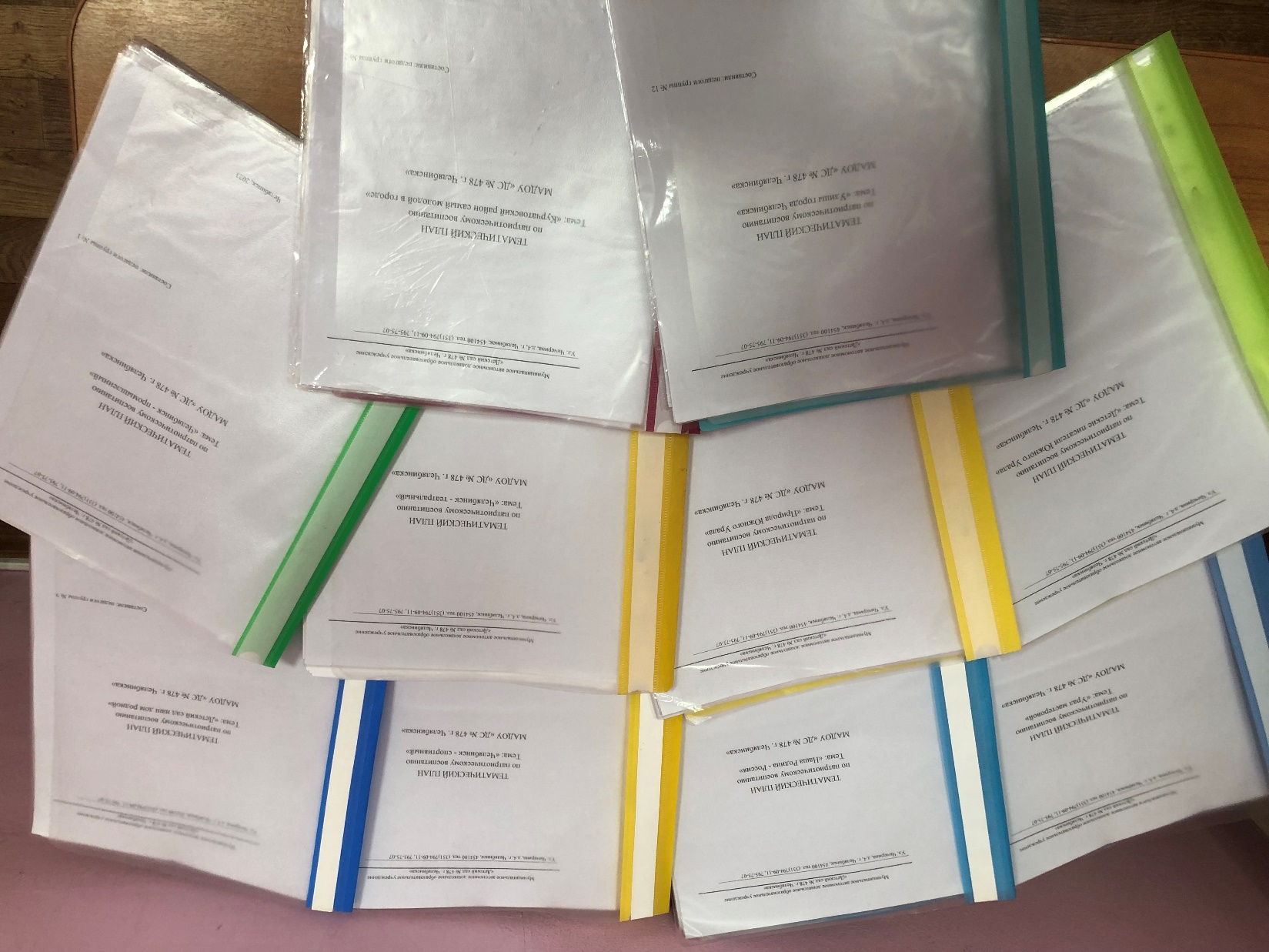 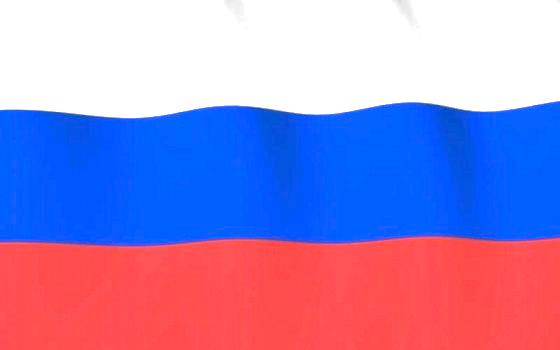 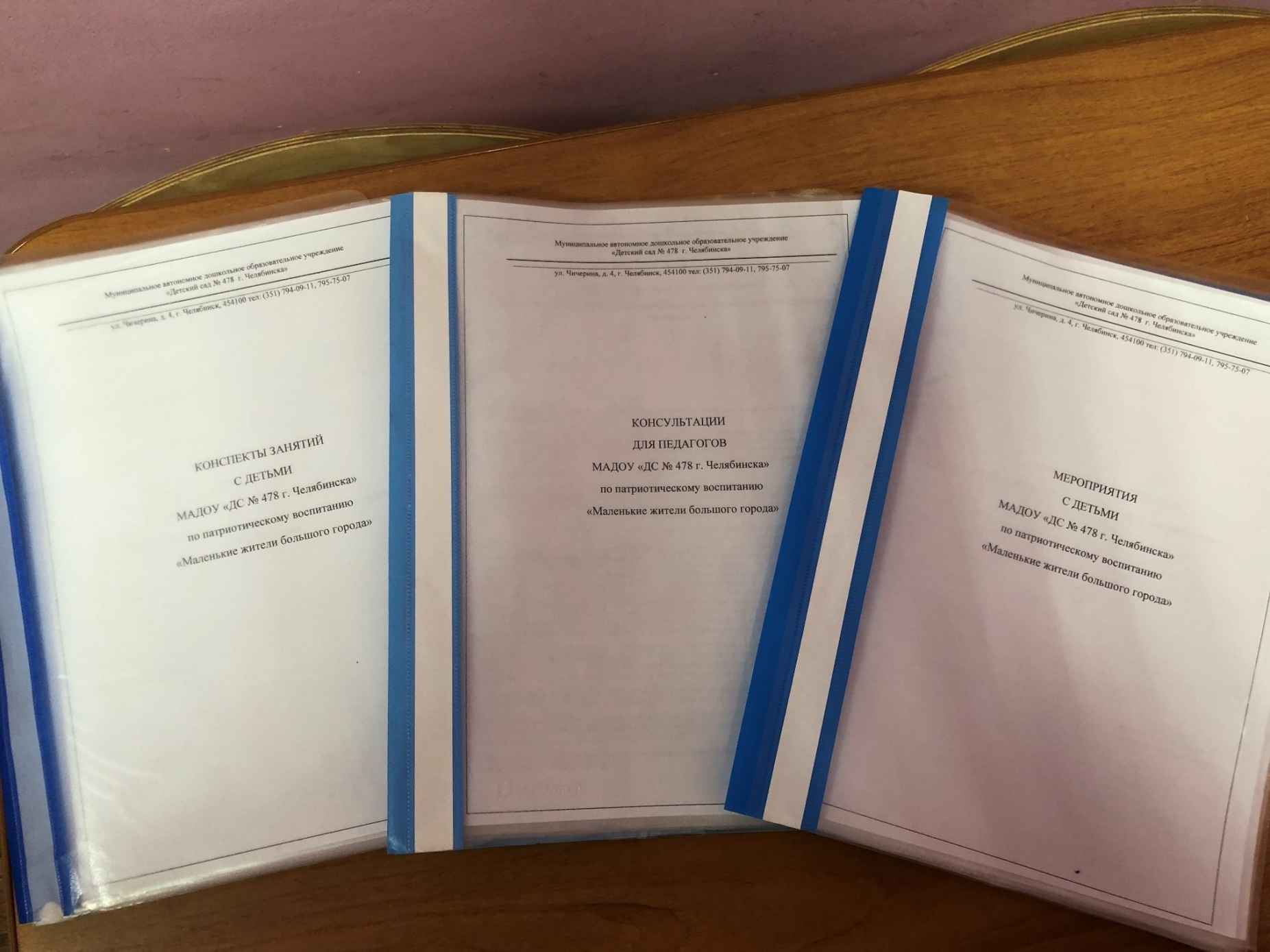 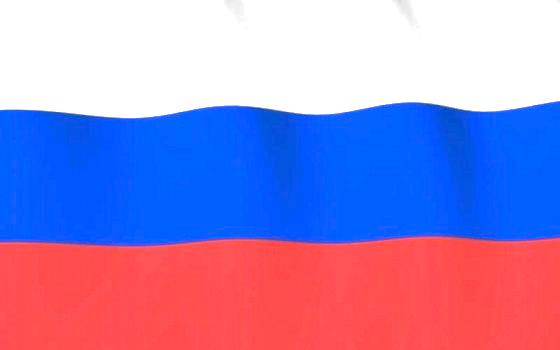 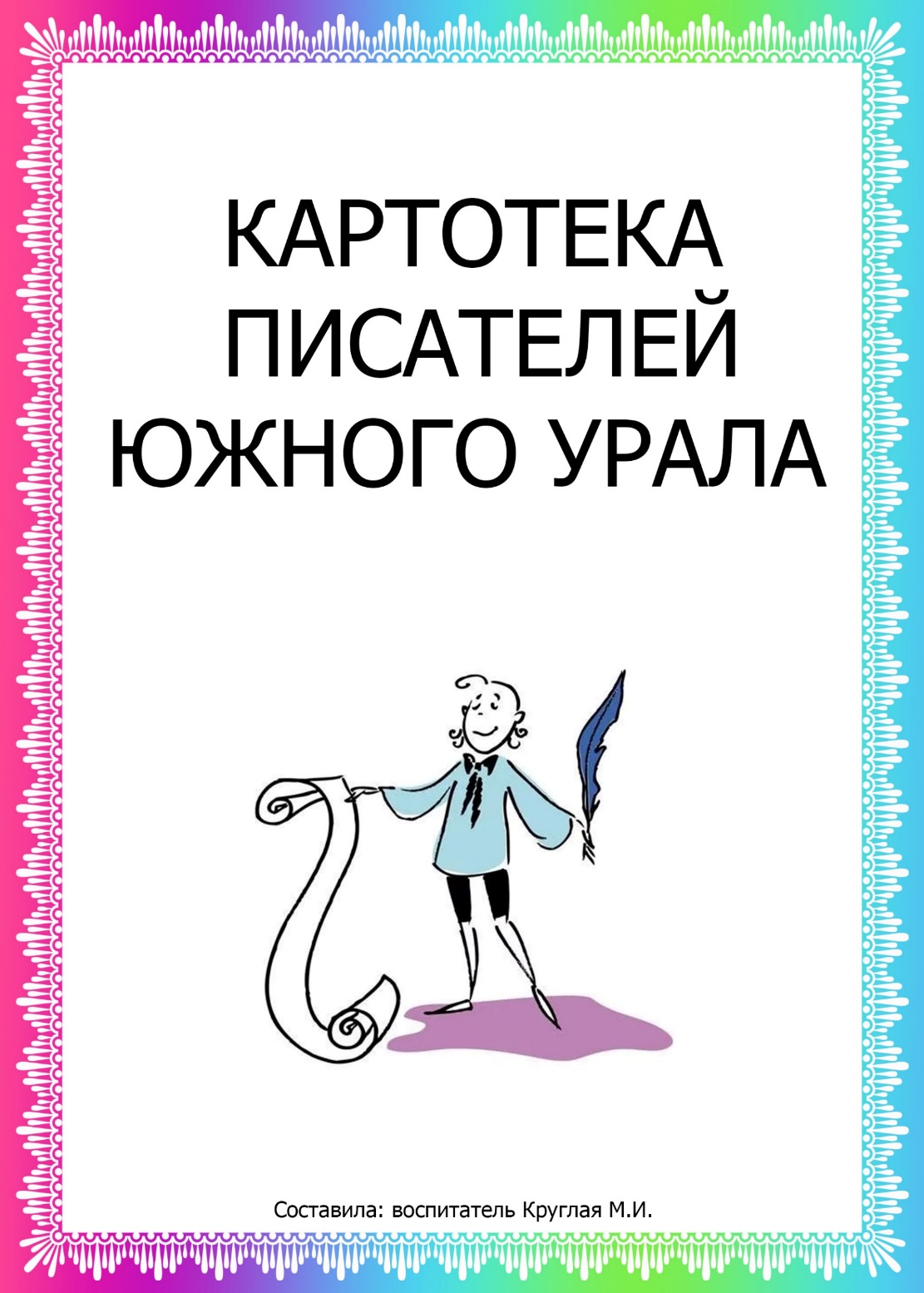 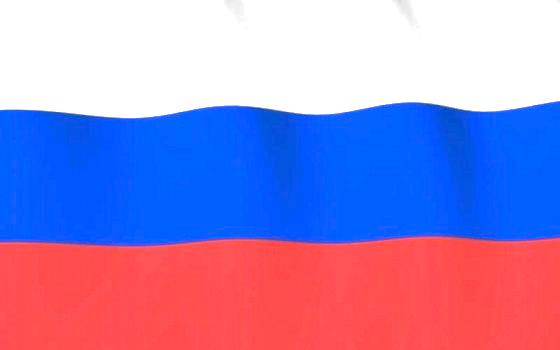 Старшая общеразвивающая группа  № 10
«Челябинск театральный»
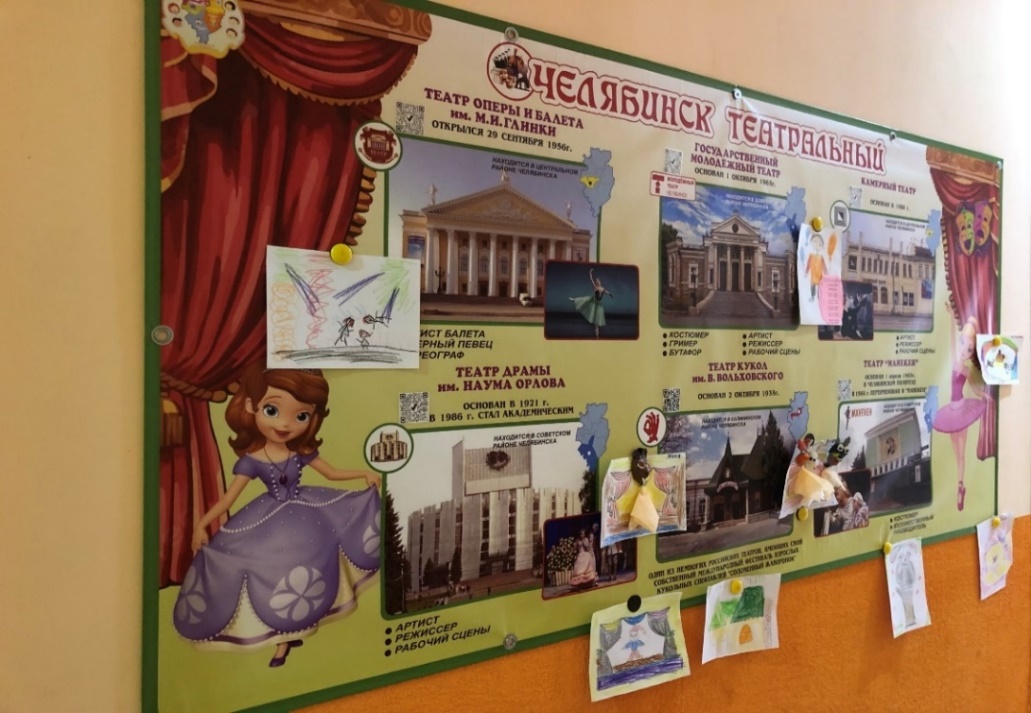 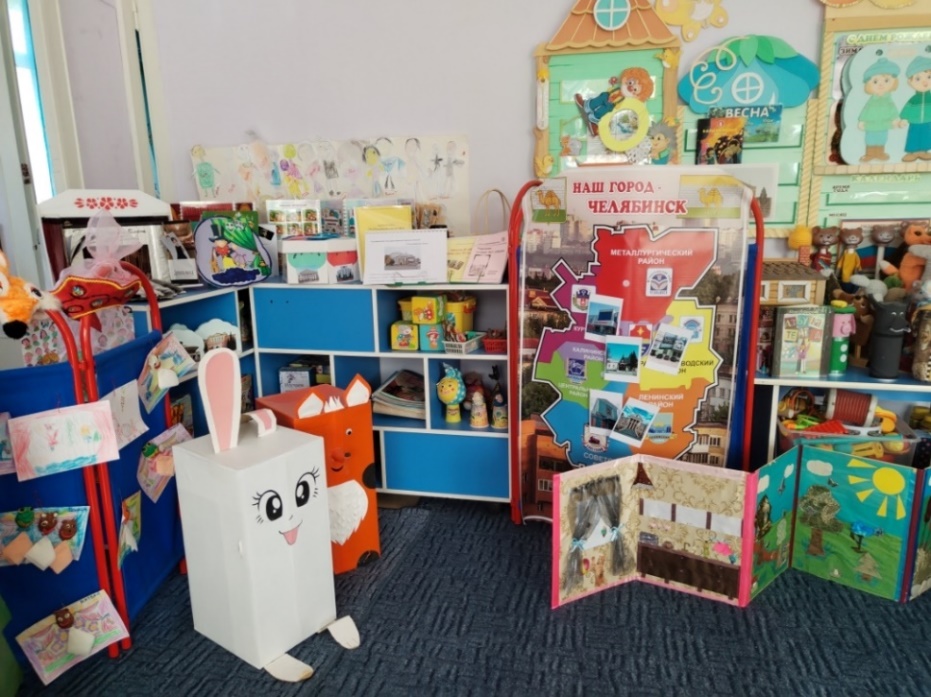 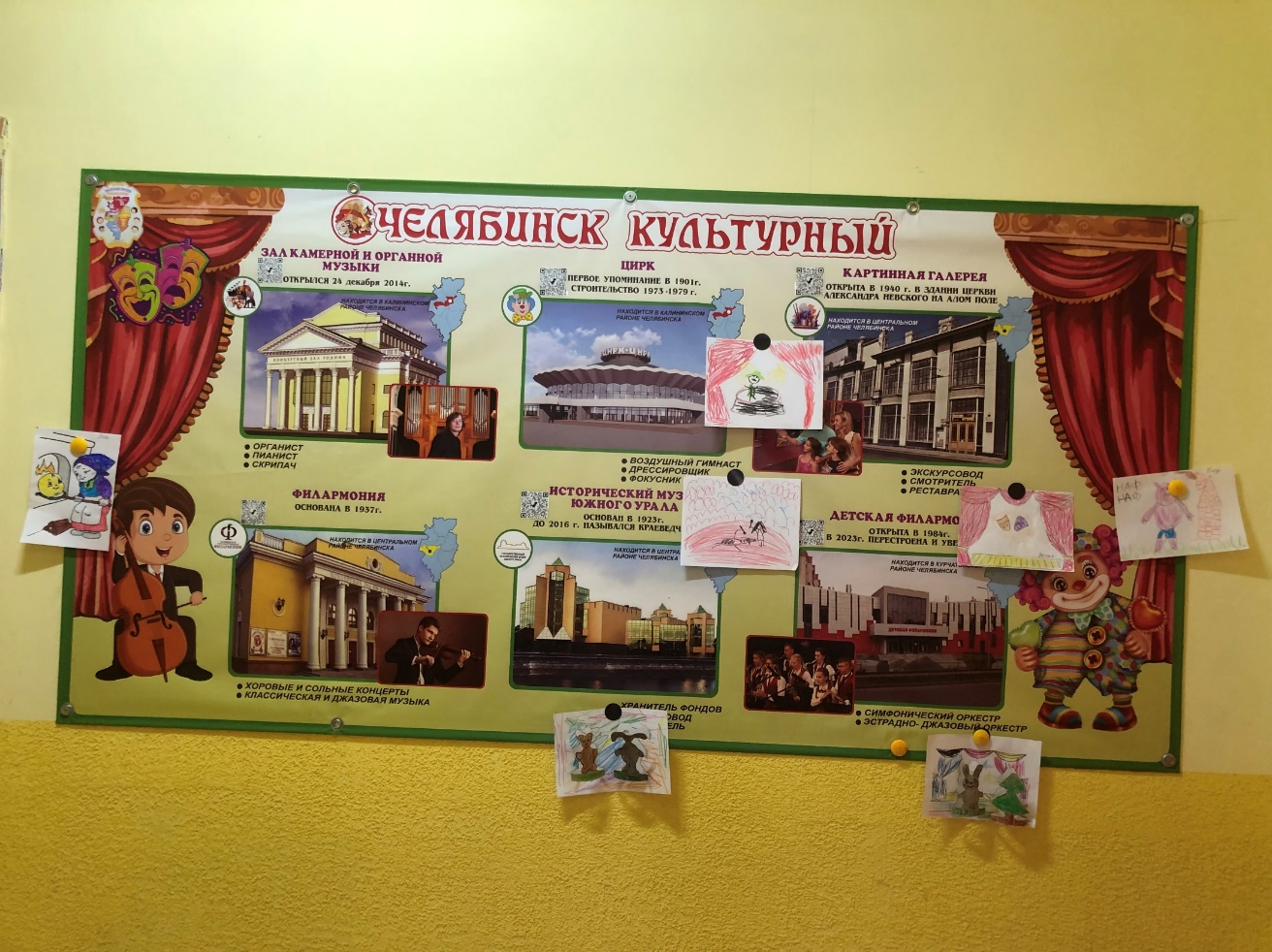 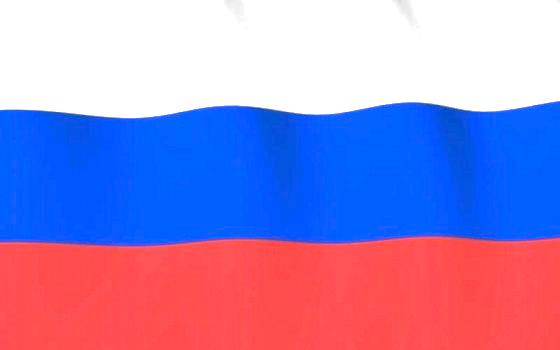 Средняя общеразвивающая группа  № 8
«Челябинск спортивный»
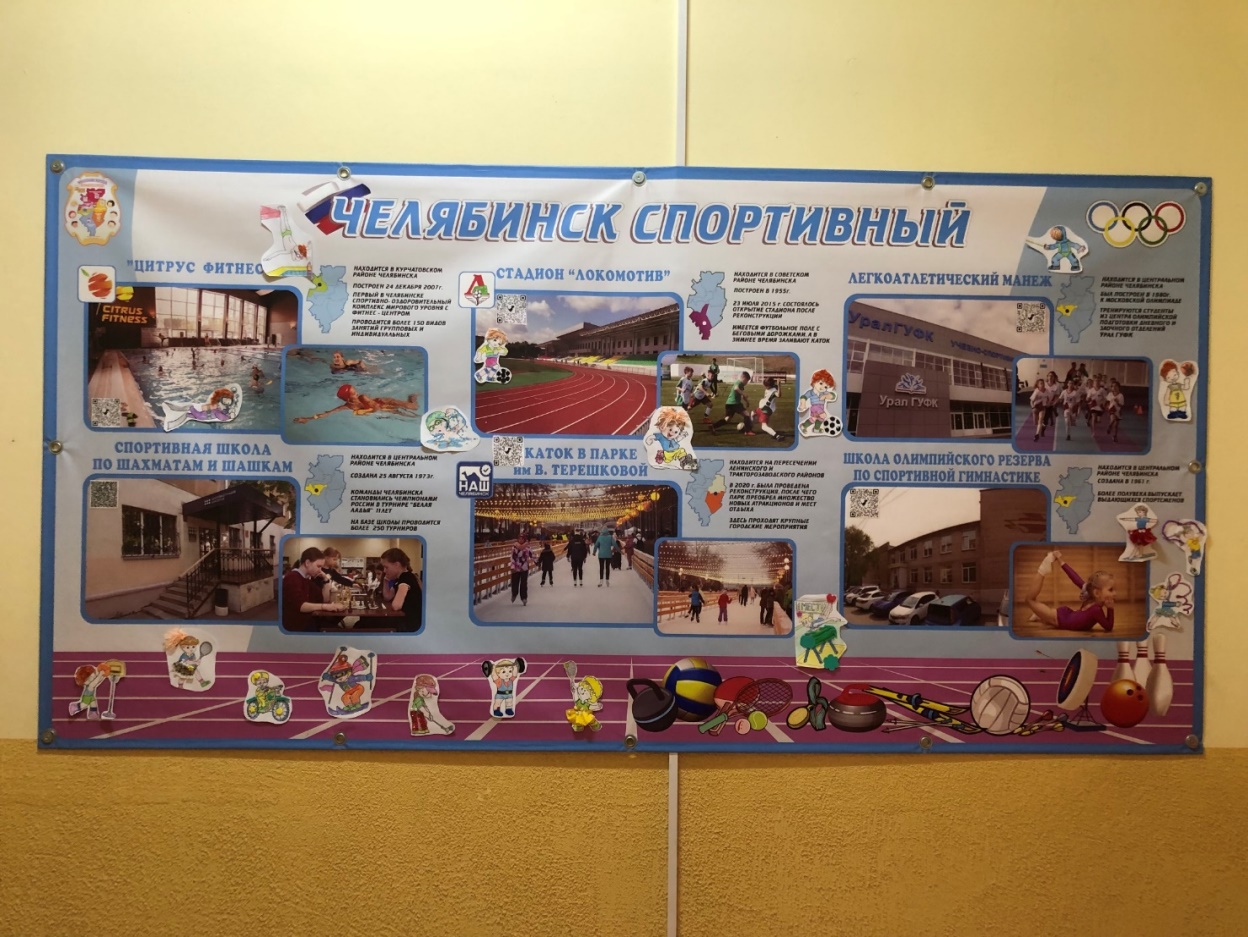 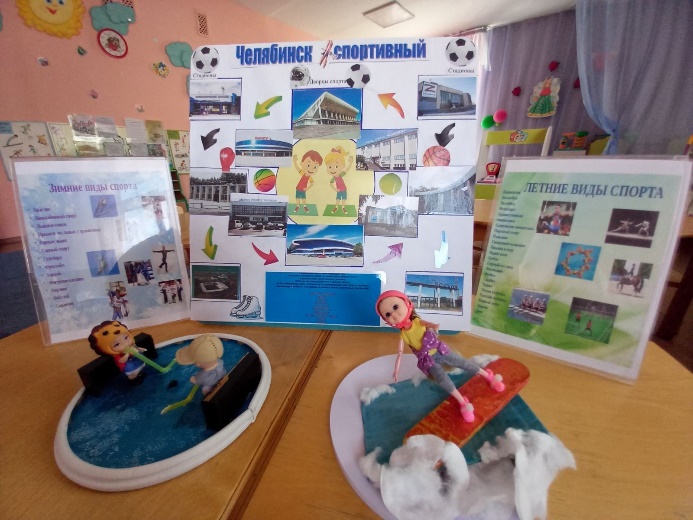 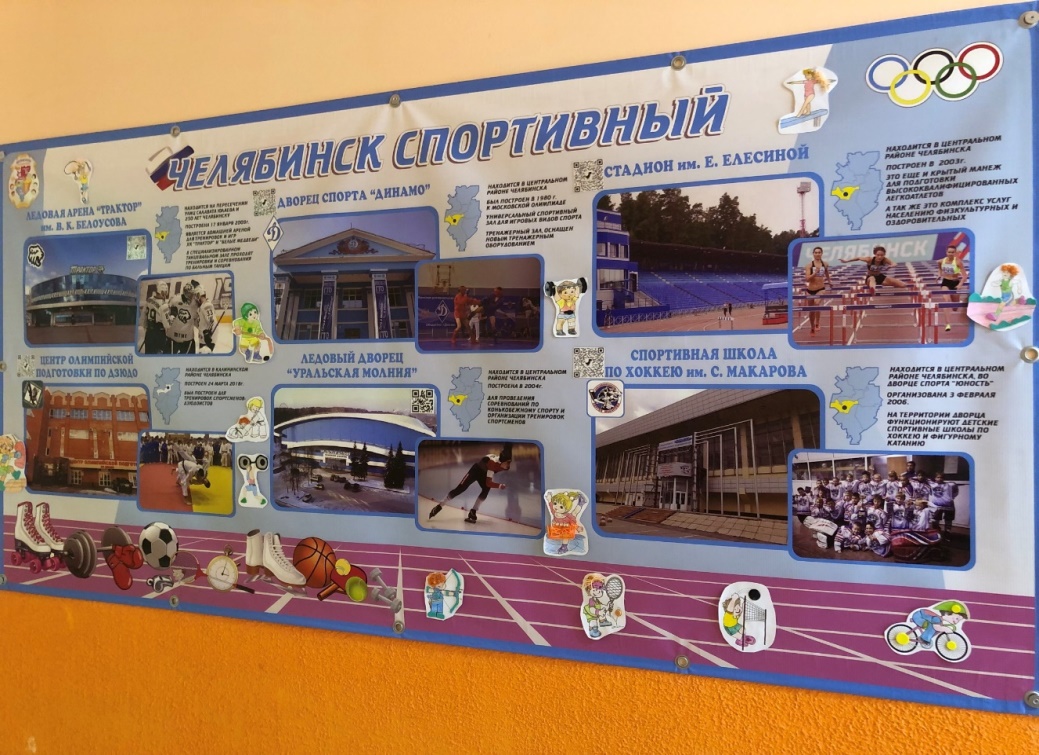 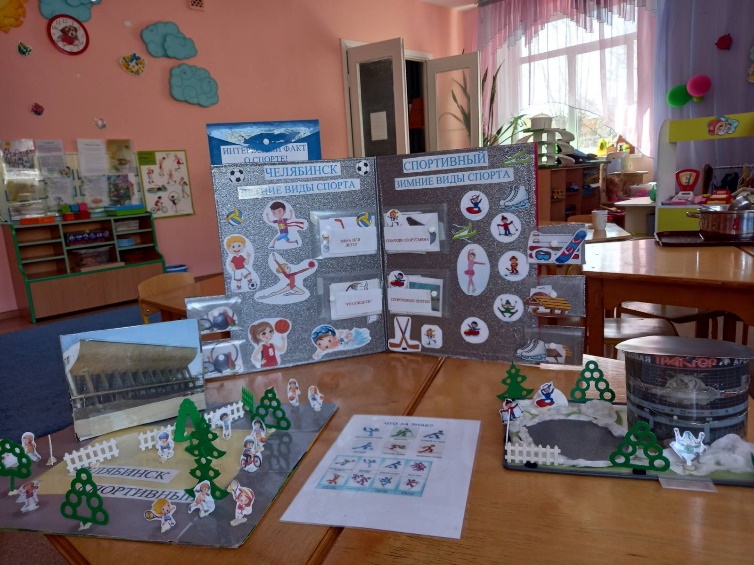 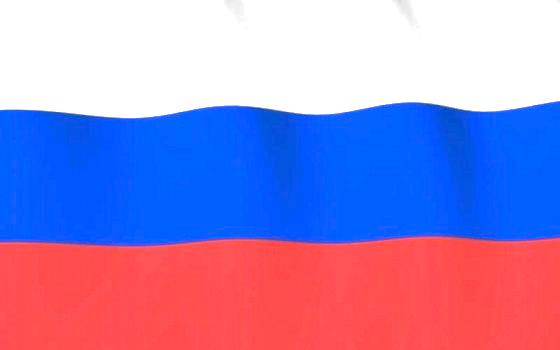 Старшая общеразвивающая группа  № 6
«Природа южного Урала»
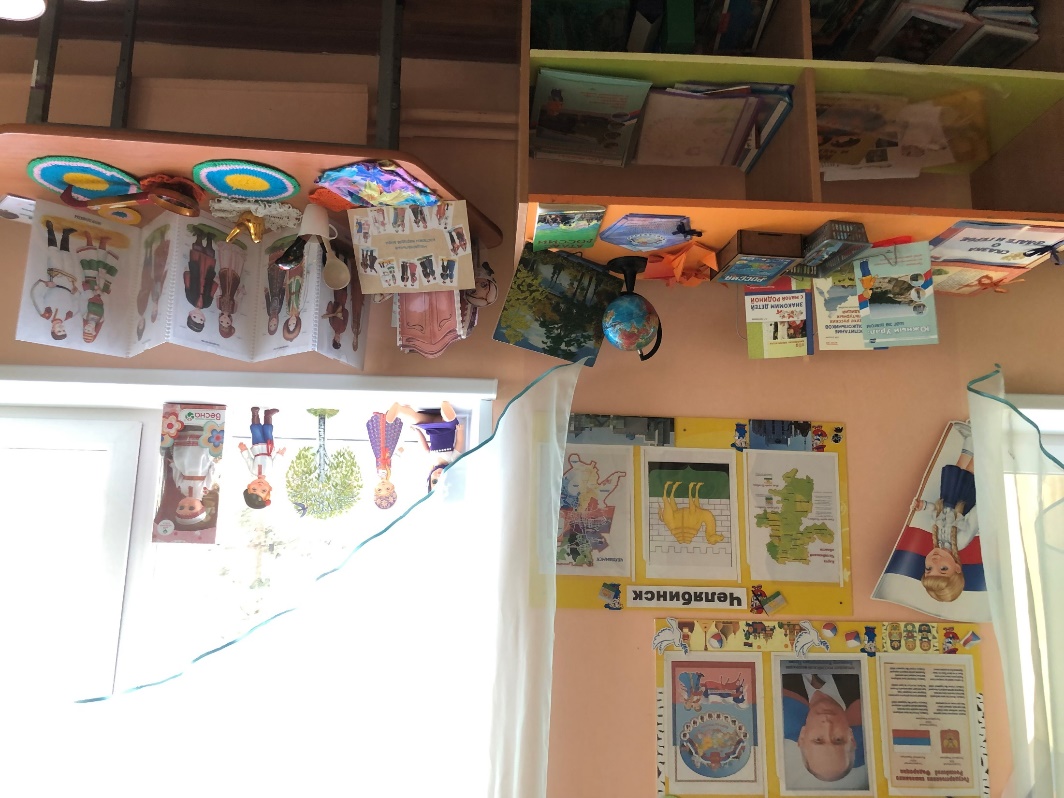 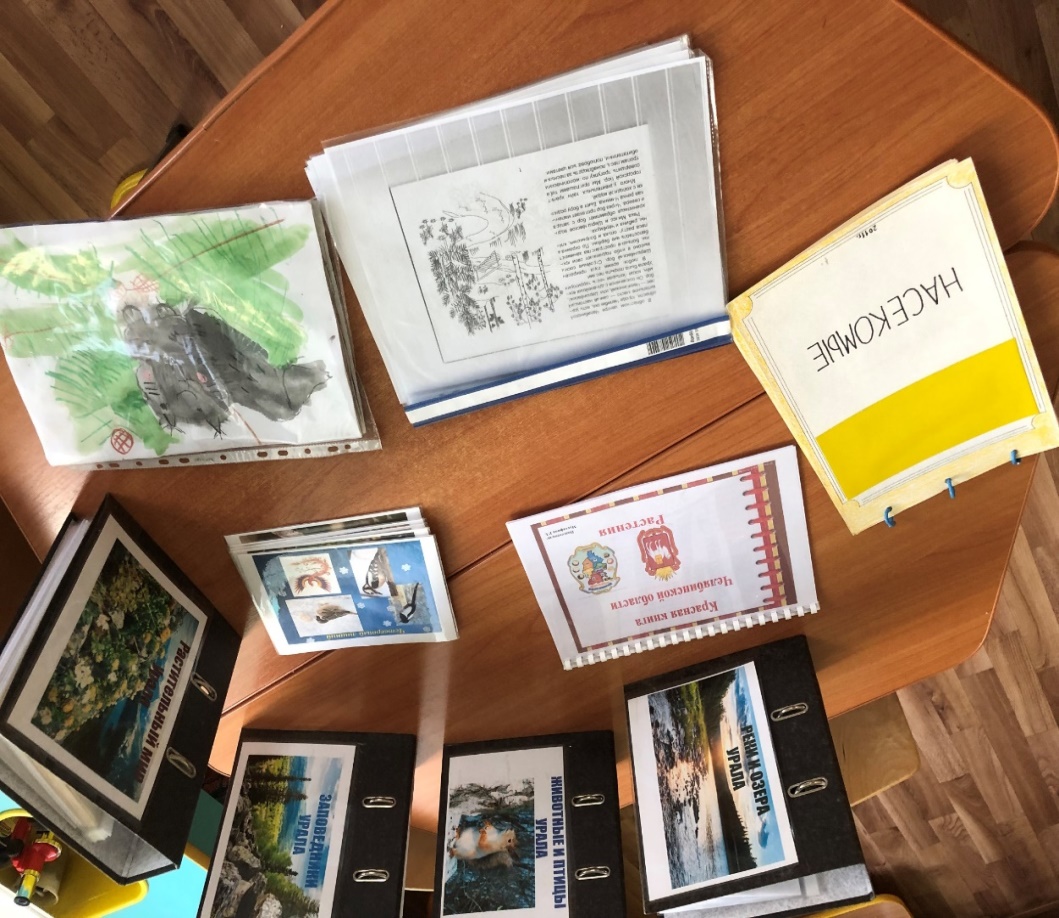 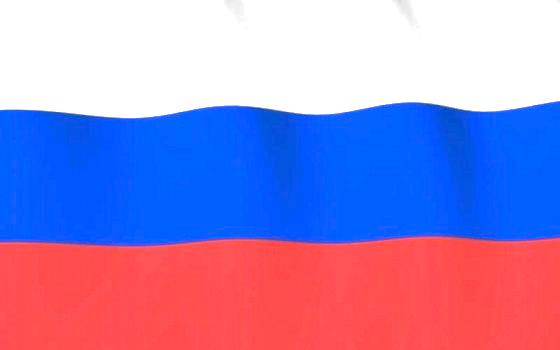 Подготовительная к школе общеразвивающая группа  № 11
«Урал мастеровой»
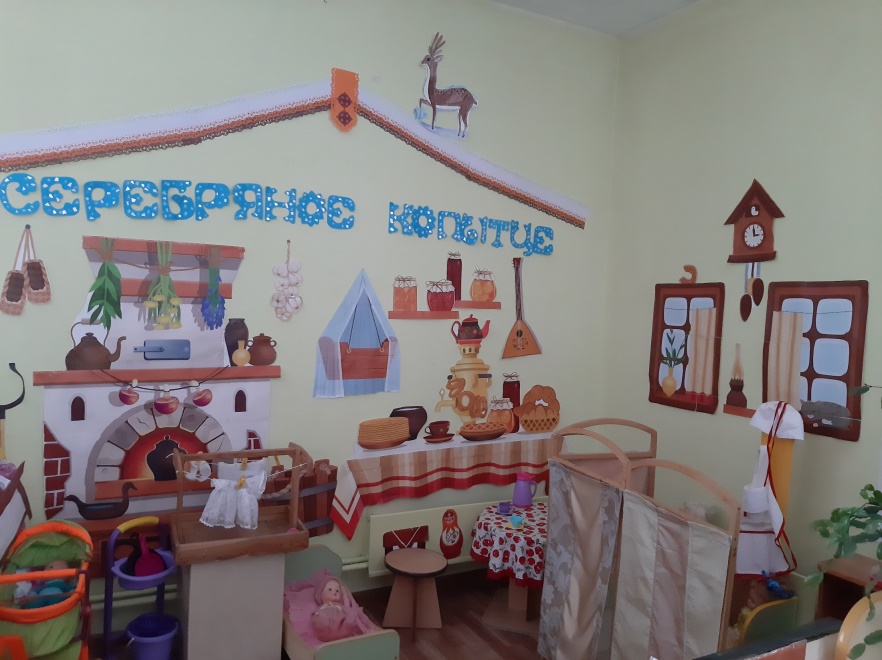 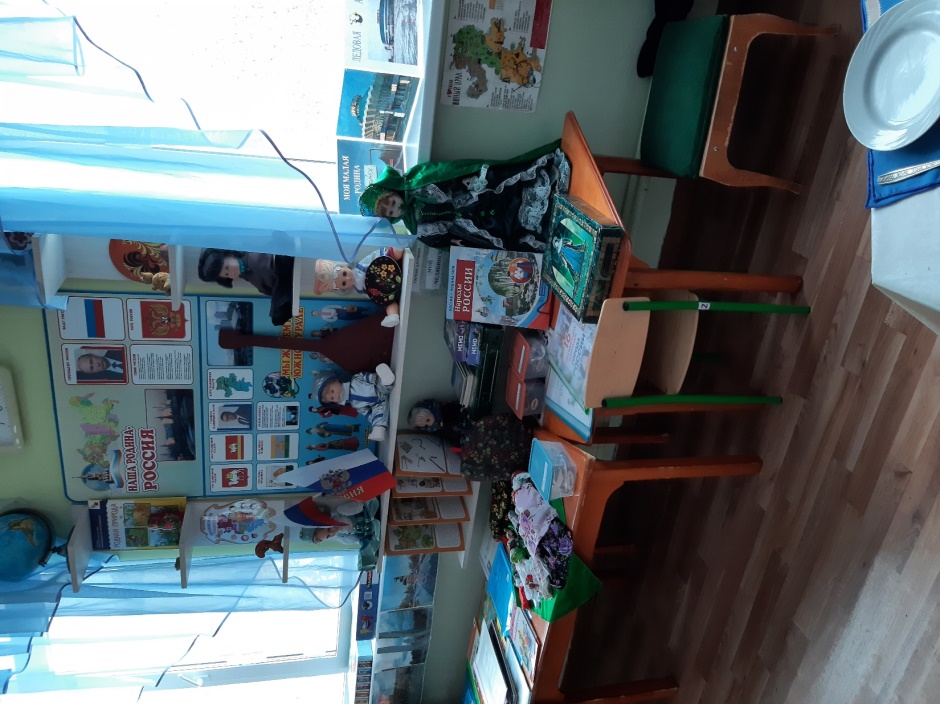 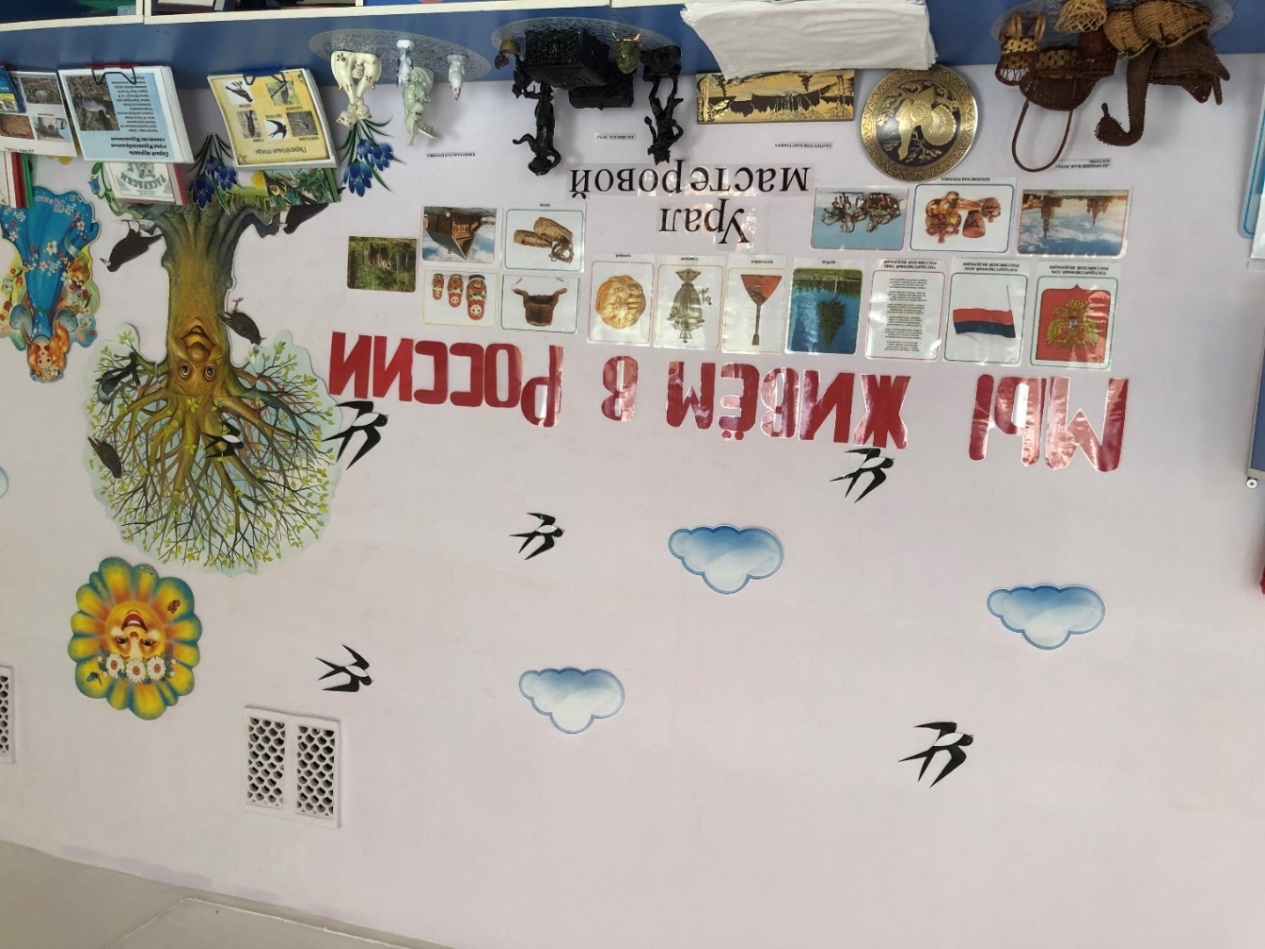 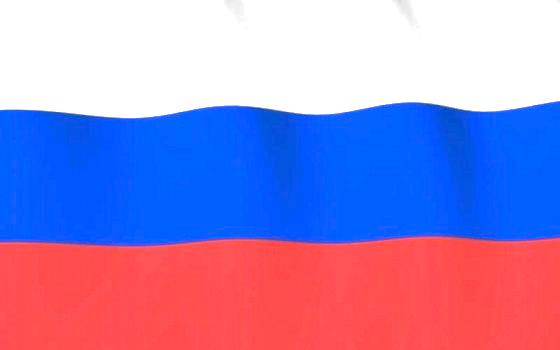 Вторая младшая общеразвивающая группа  № 12 
«Улицы города Челябинска»
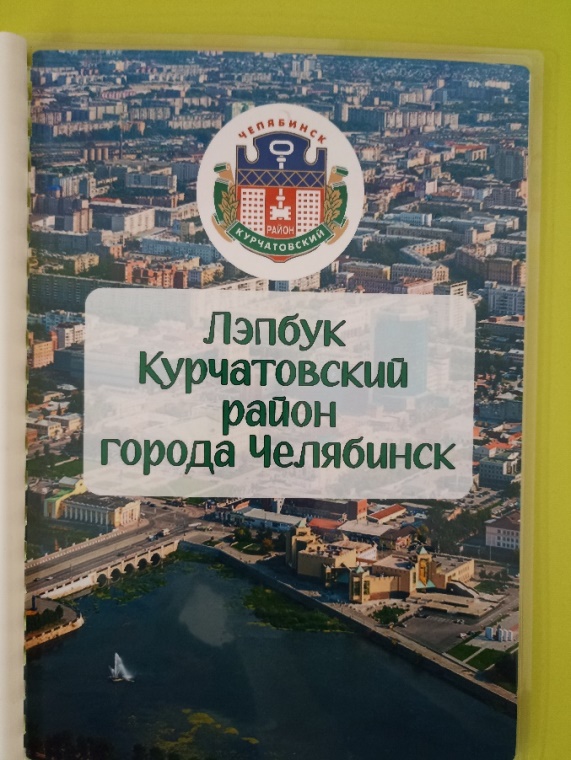 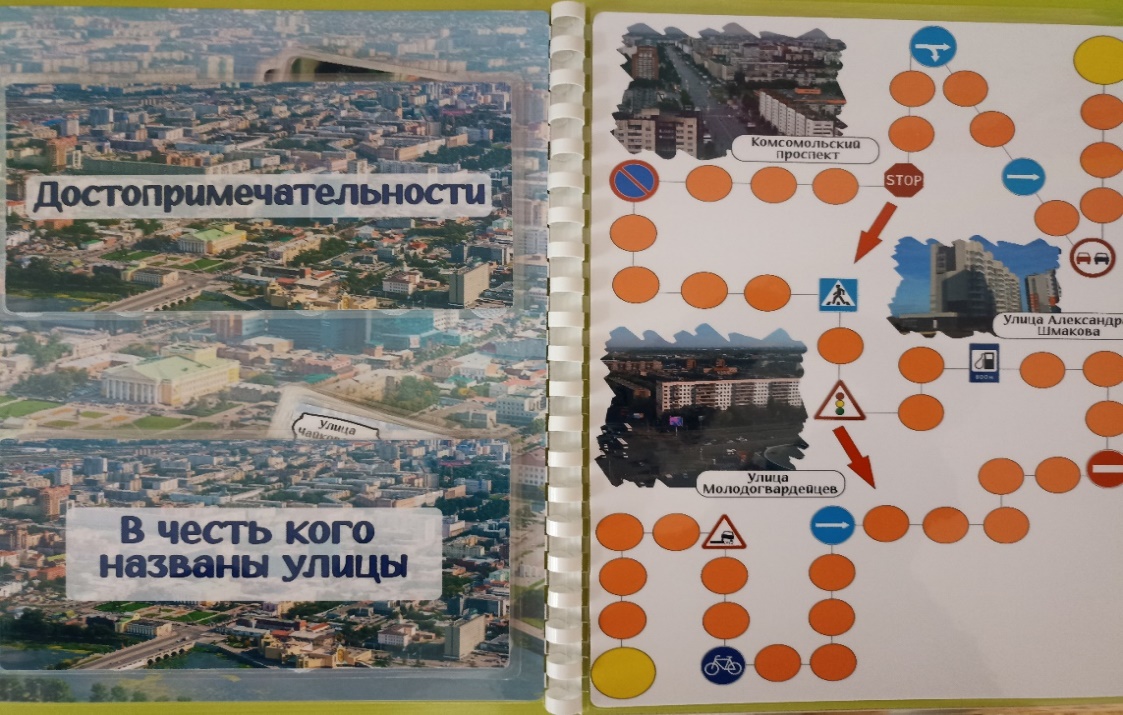 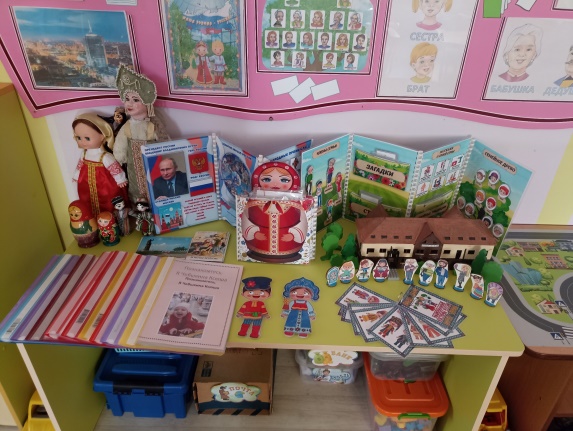 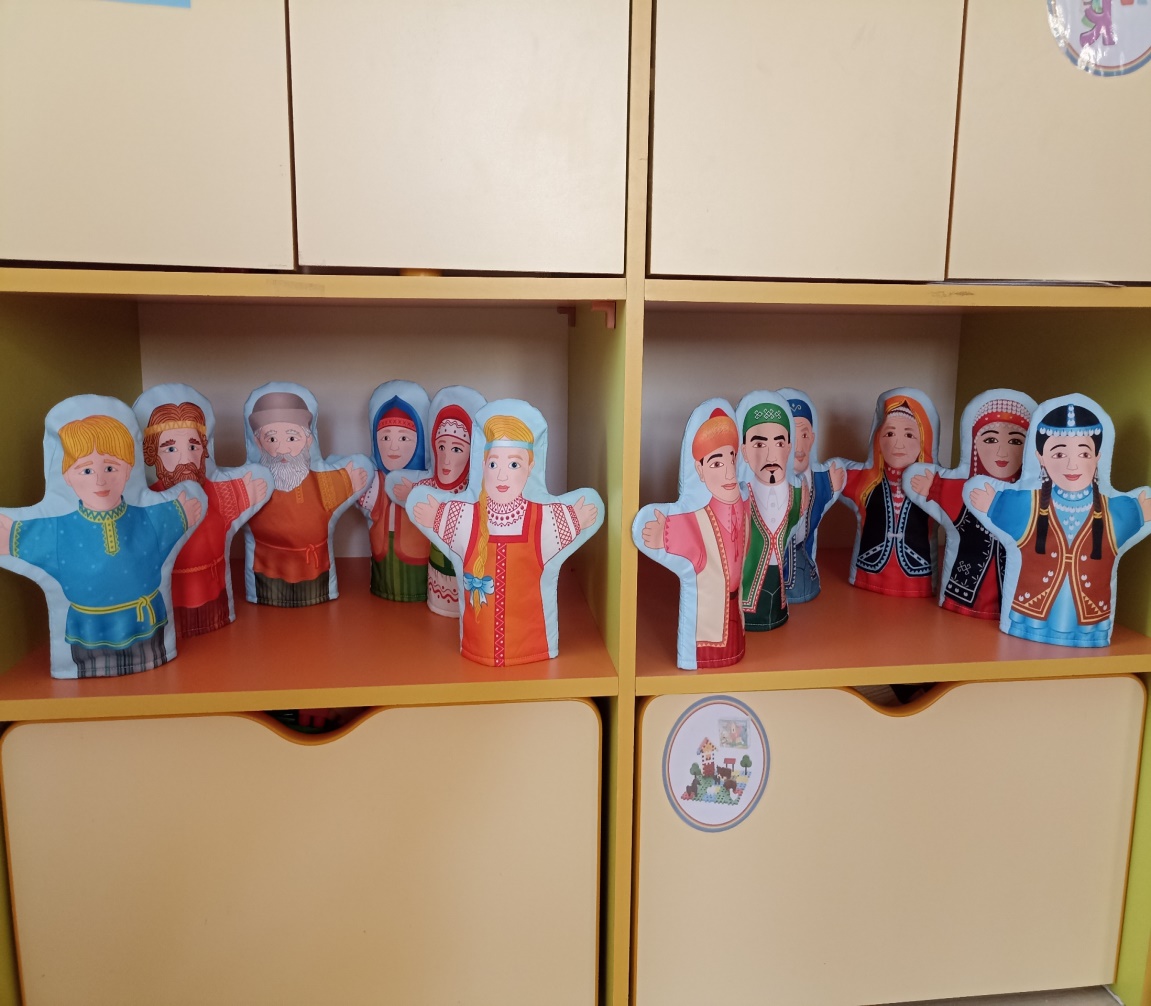 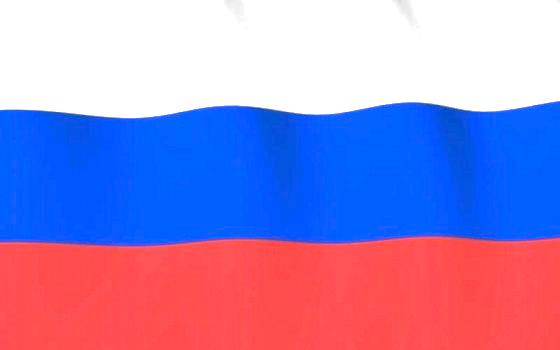 Подготовительная к школе группа 
компенсирующей направленности  № 1
«Челябинск - промышленный»
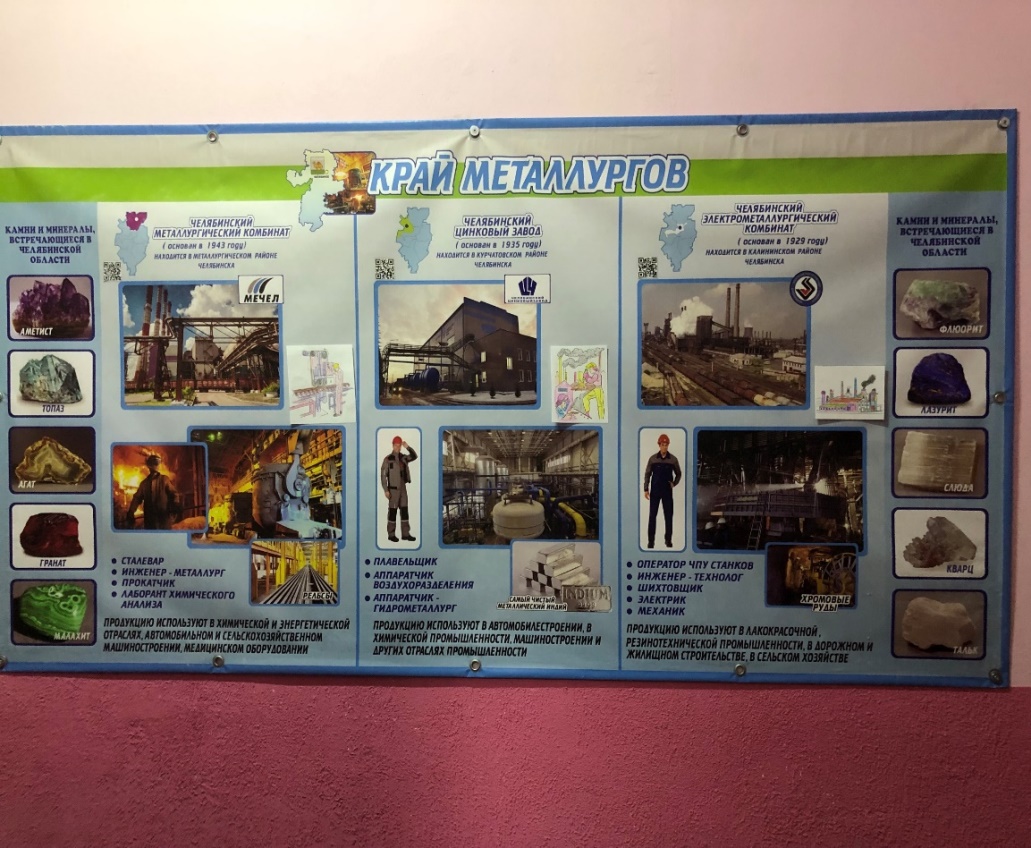 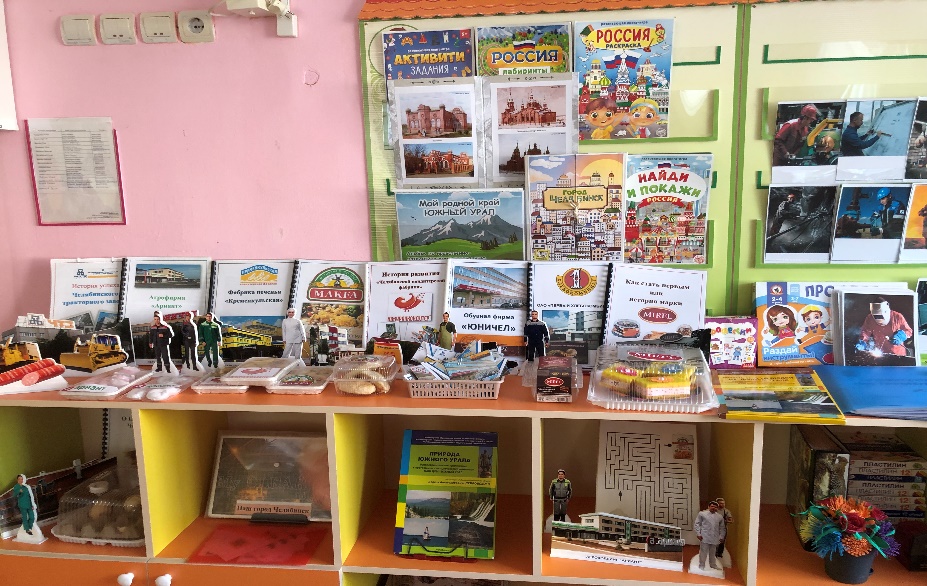 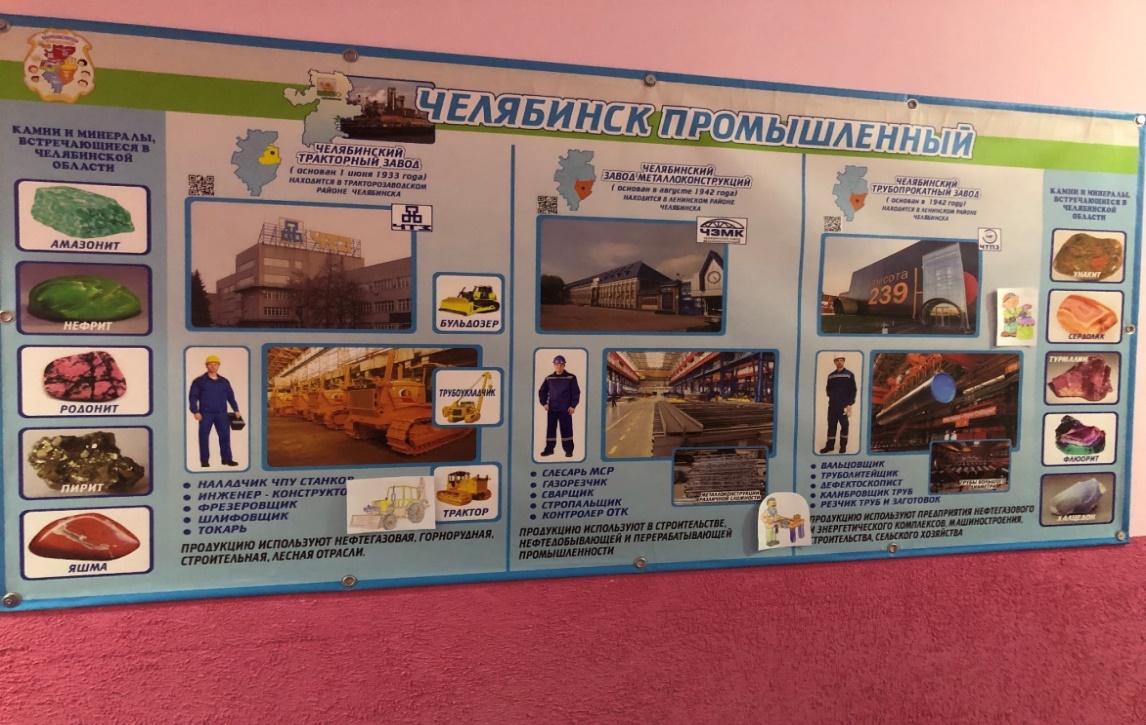 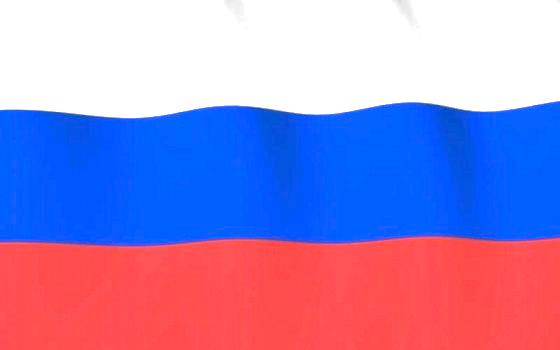 Подготовительная к школе группа компенсирующей направленности  № 2
«Курчатовский район самый молодой в городе»
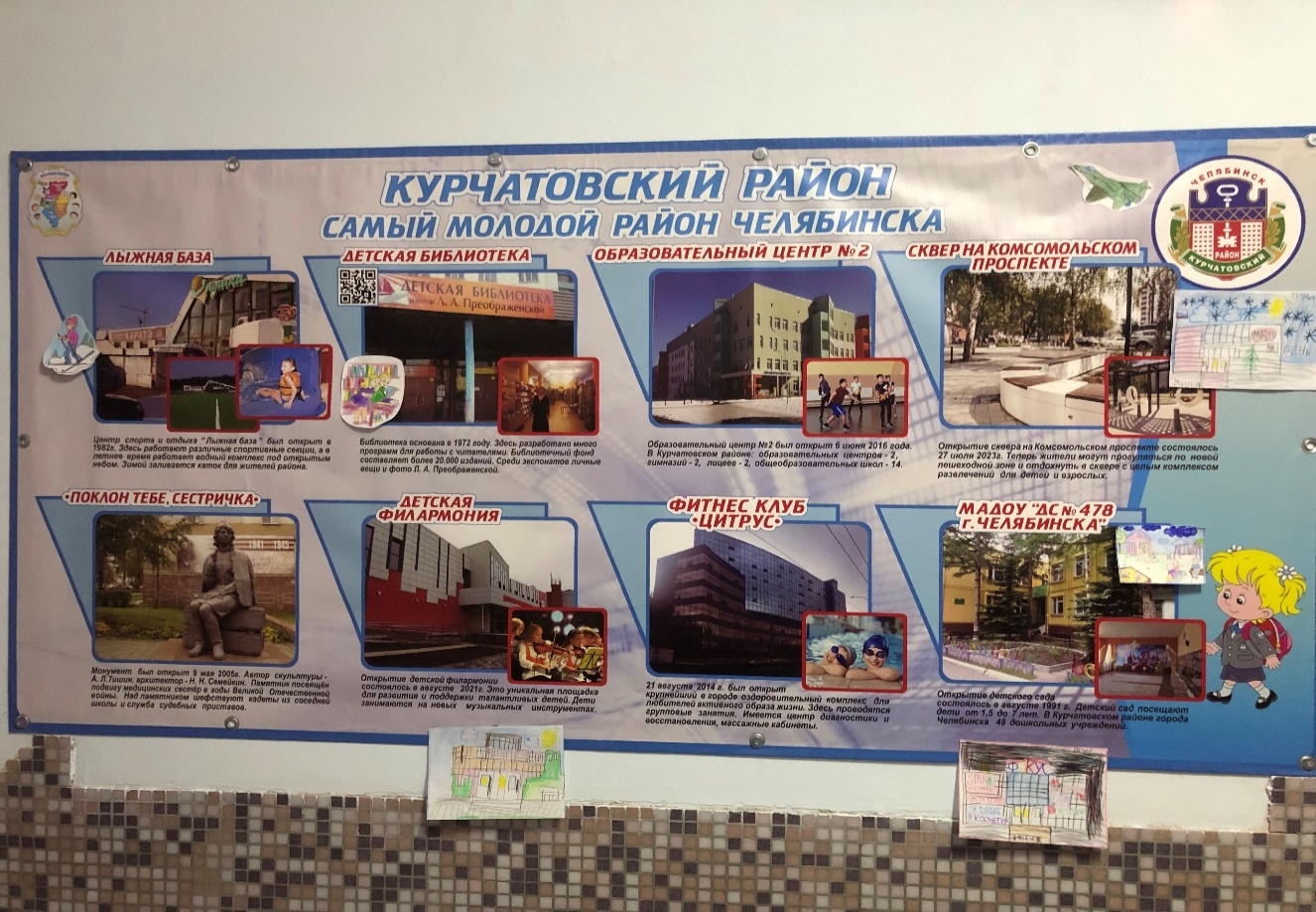 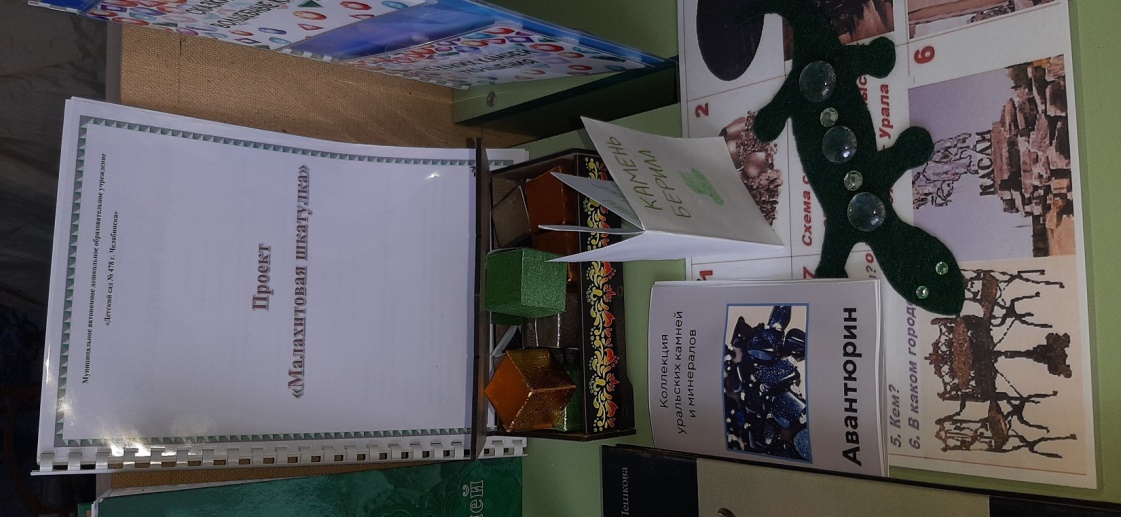 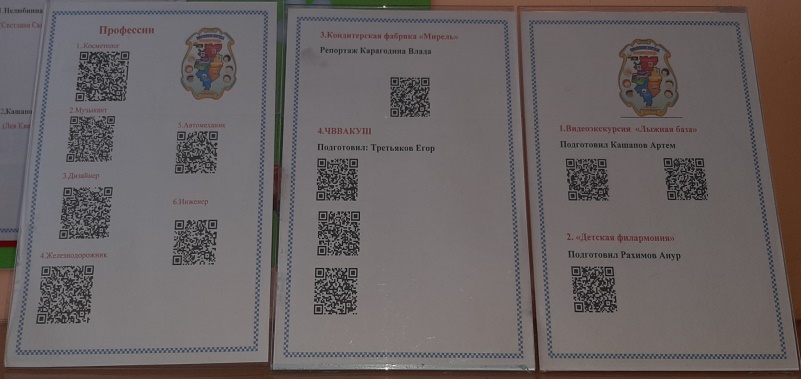 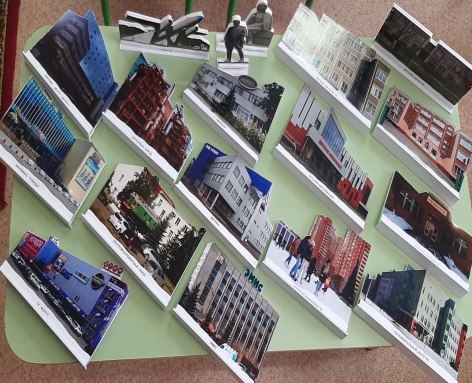 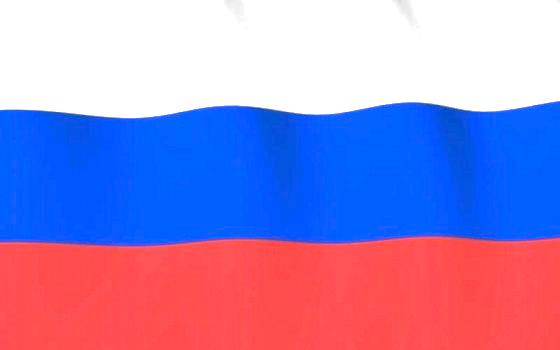 Старшая  группа компенсирующей направленности  № 3
«Детские писатели Южного Урала»
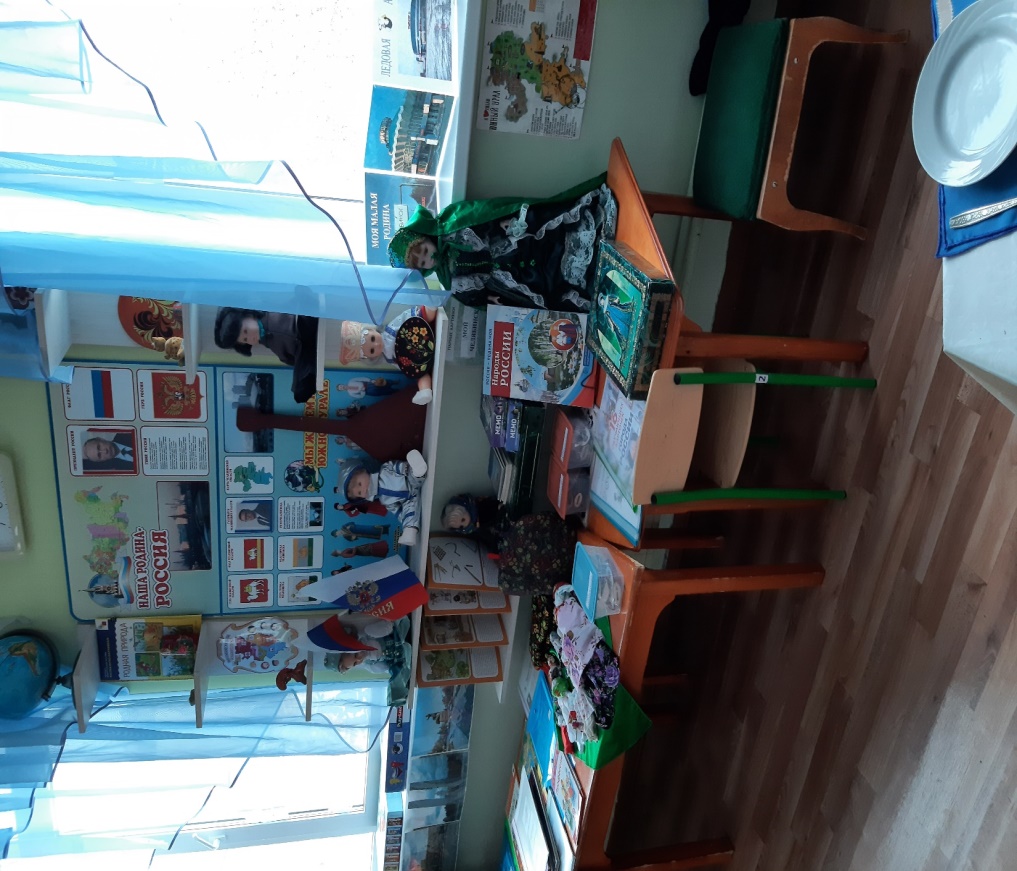 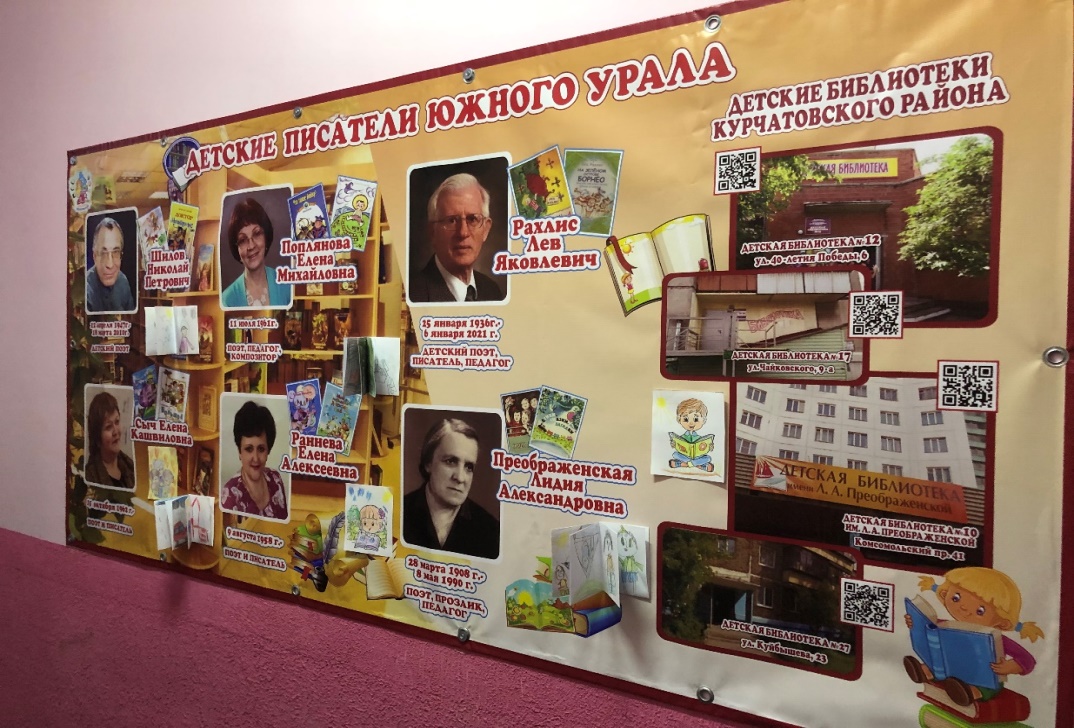 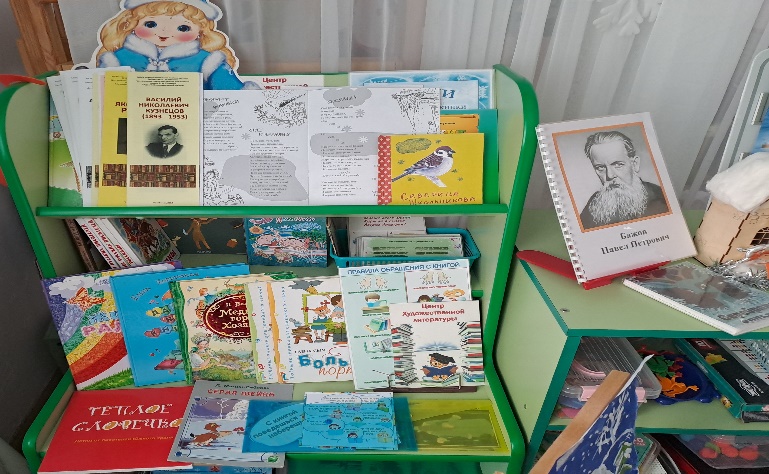 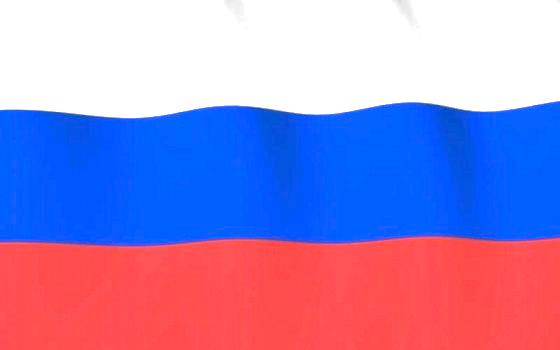 Подготовительная к школе группа 
компенсирующей направленности  № 7
«Наша Родина - Россия»
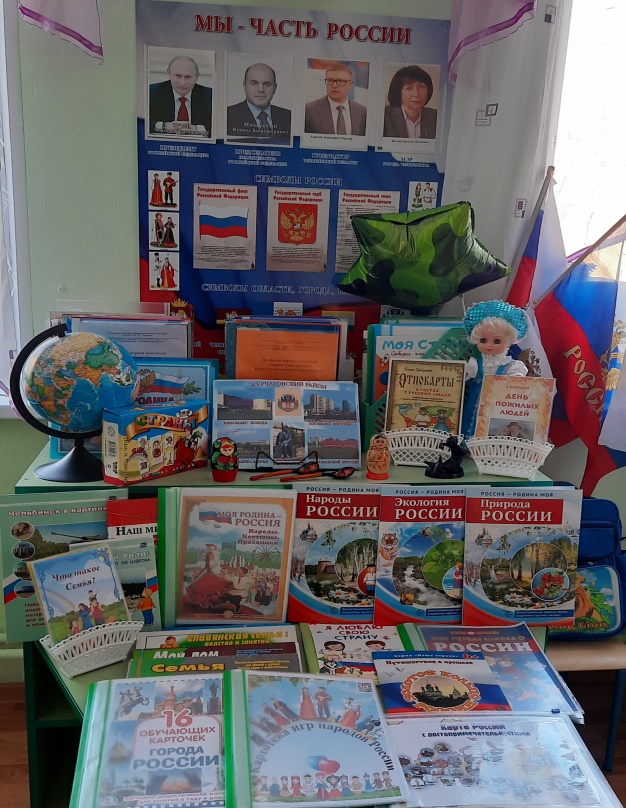 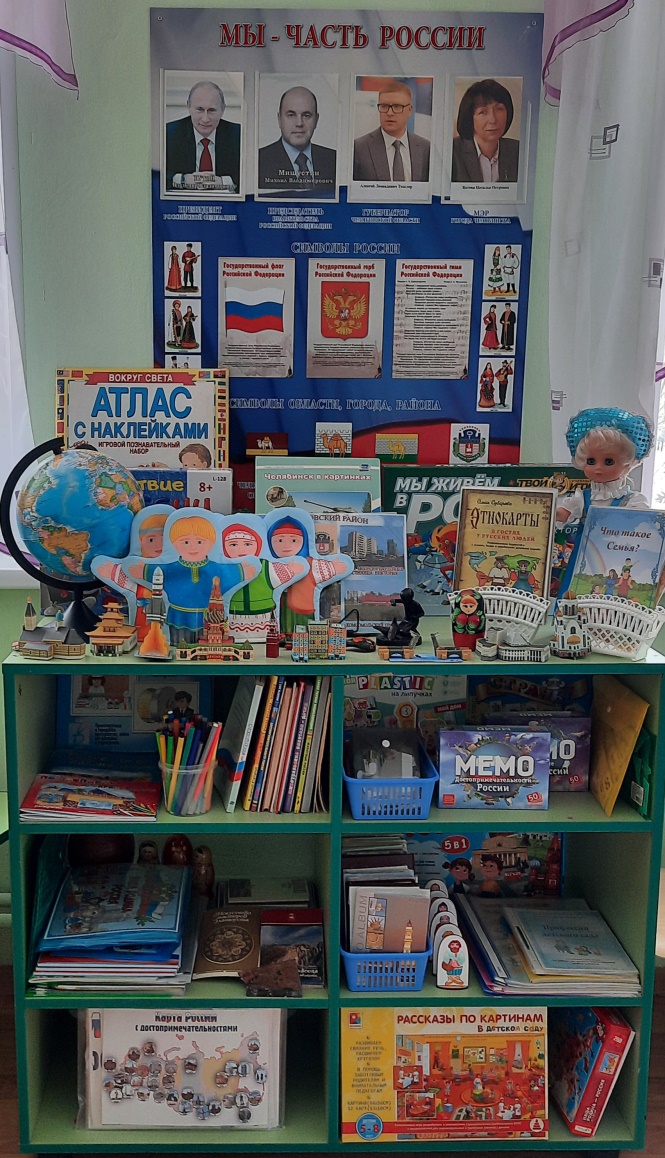 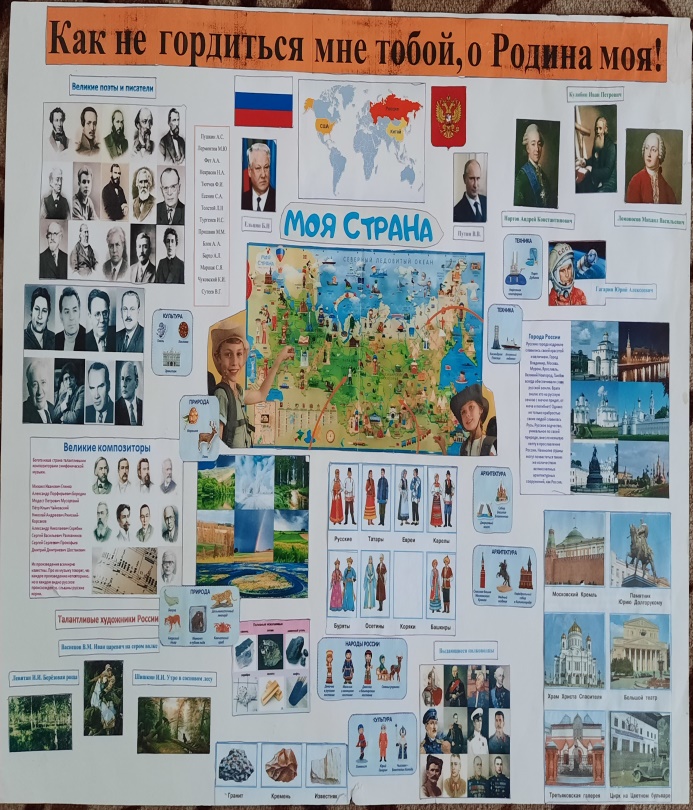 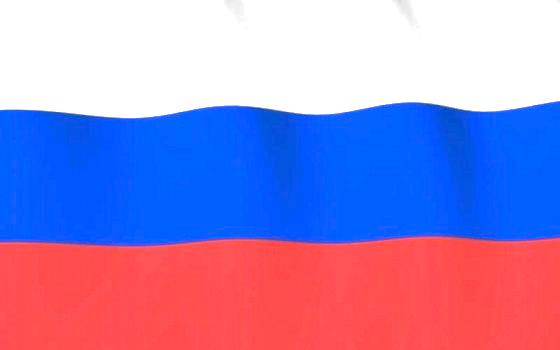 Карта России
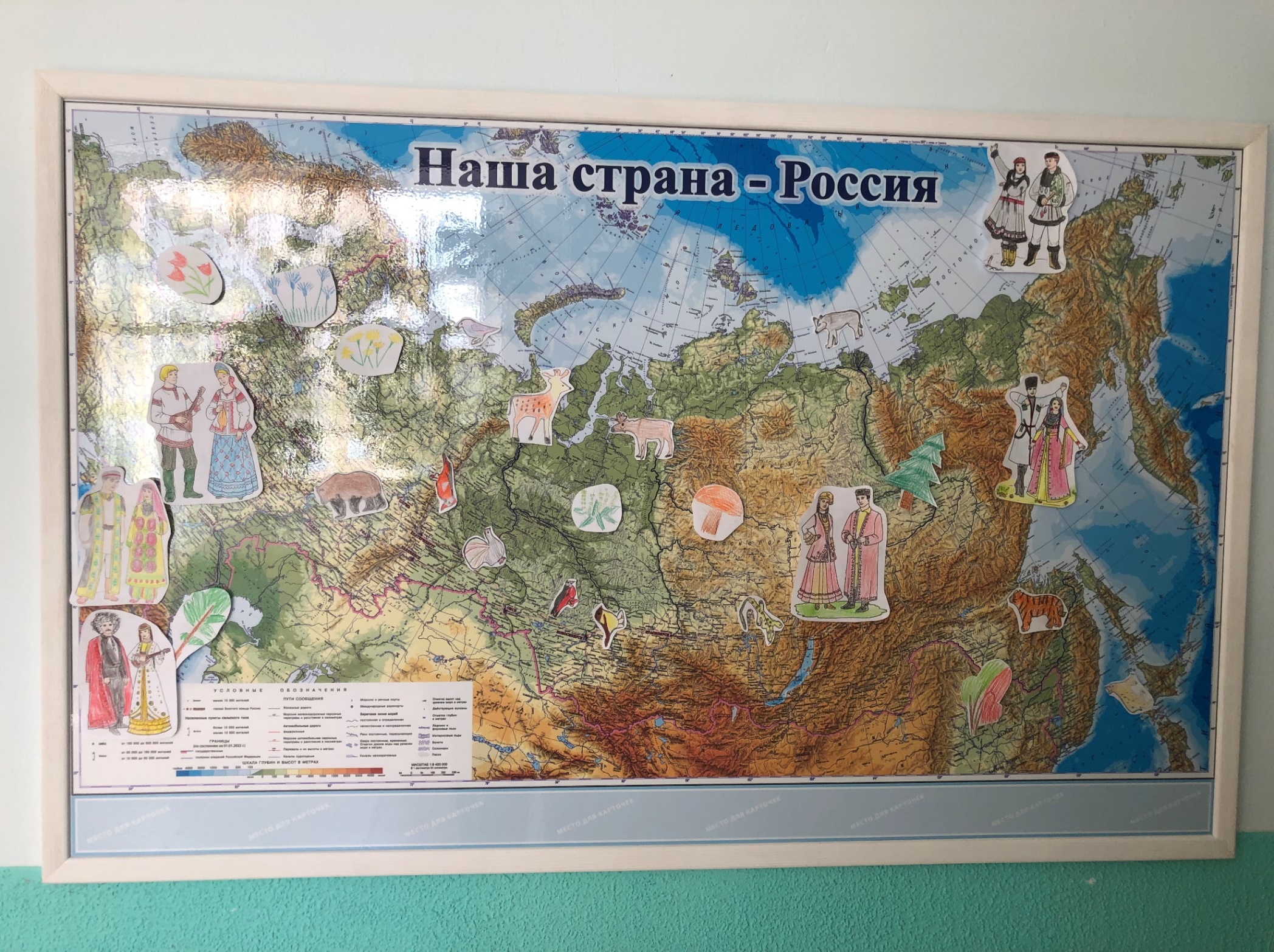 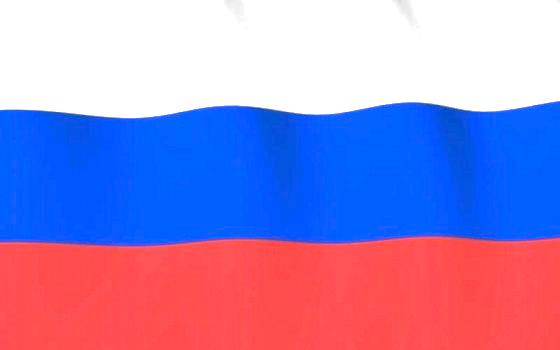 Наши традиции
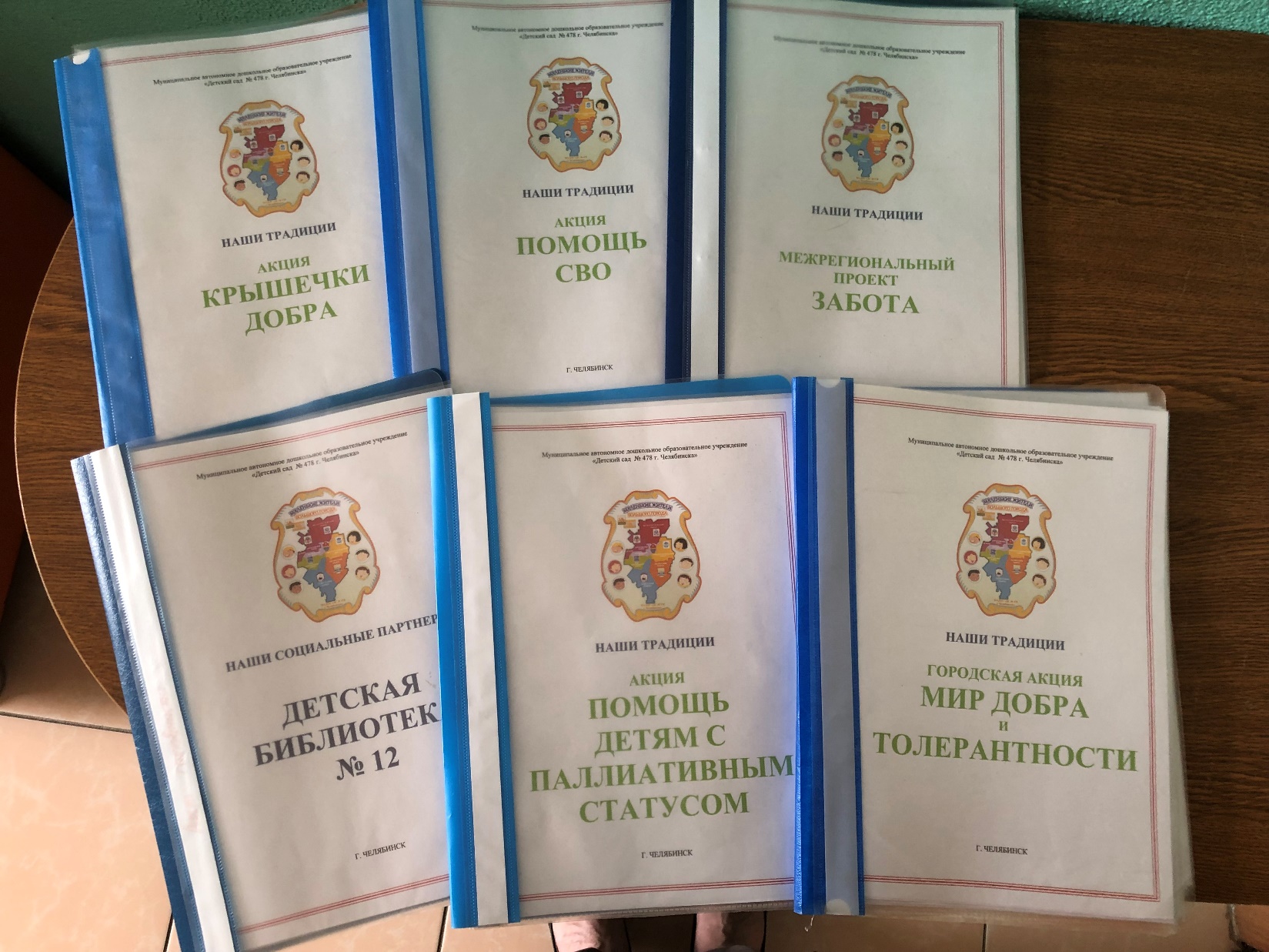 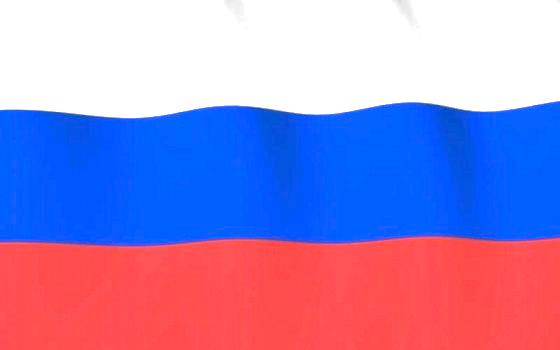 Наши праздники
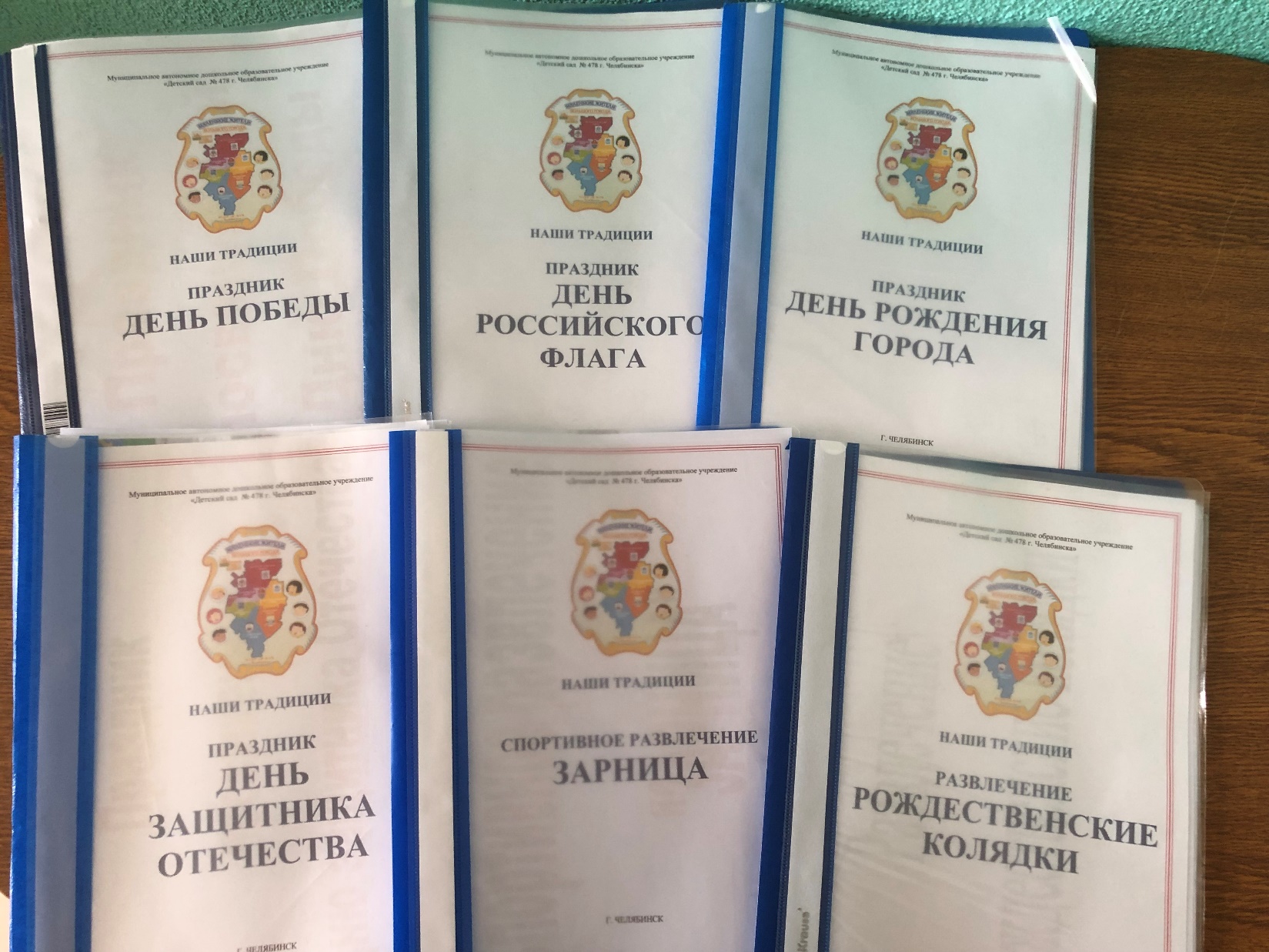 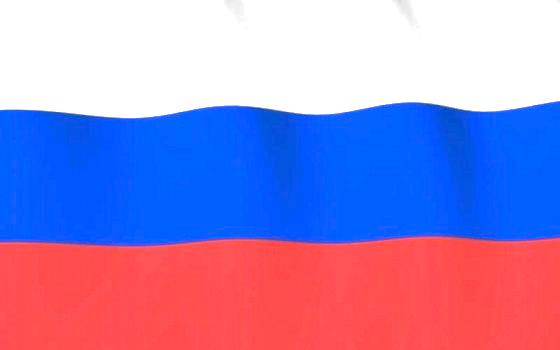 Наши конкурсы
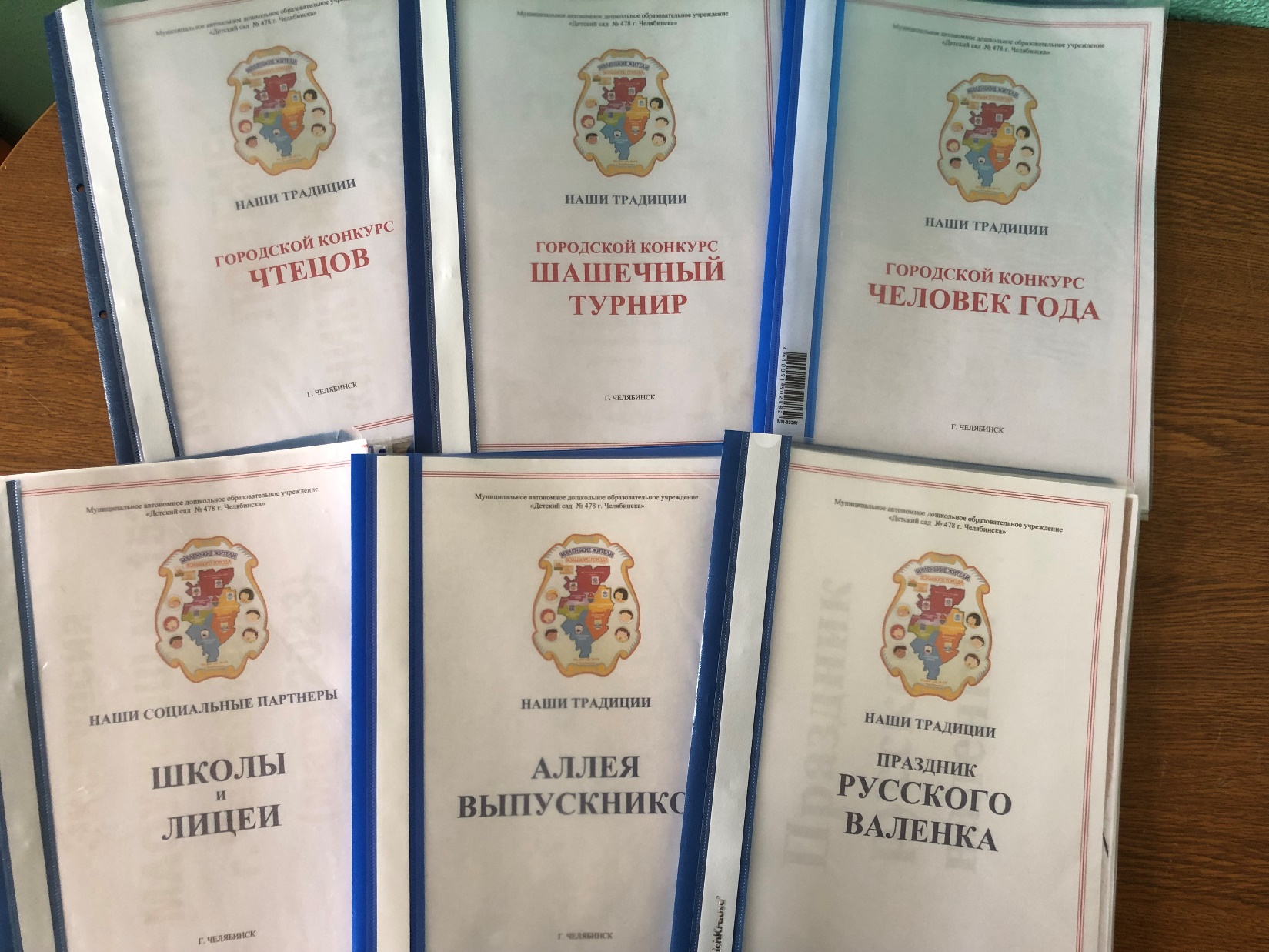 Участие в конкурсе 
«Лучший детский сад 
   по реализации приоритетного направления»
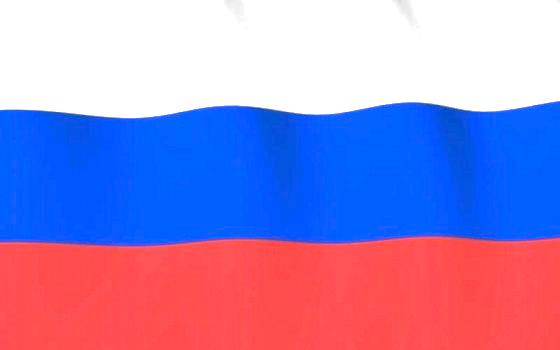 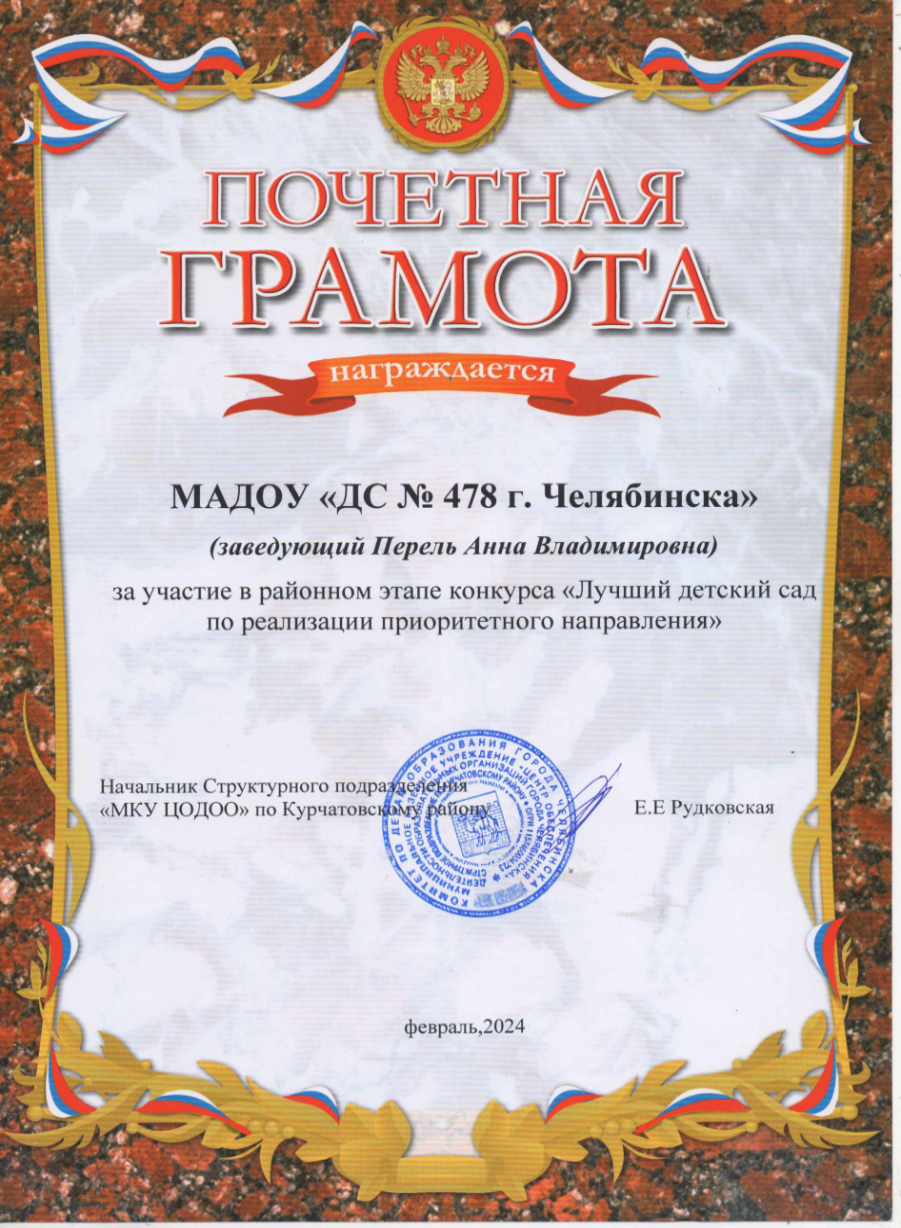 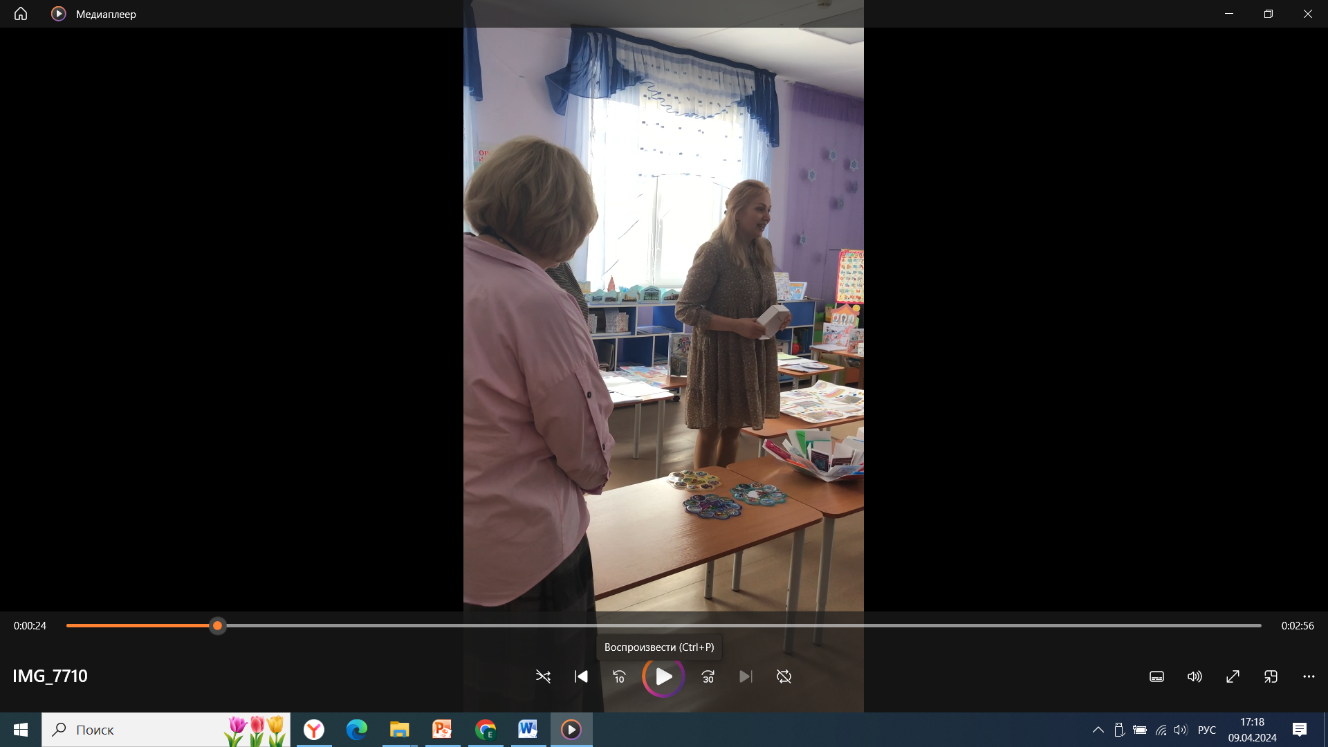 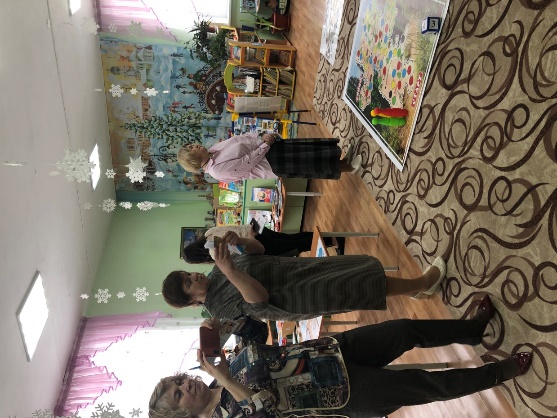 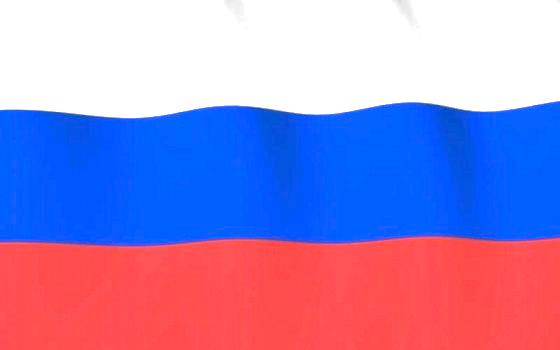 Участие педагогов Учреждения 
в районных и городских мероприятиях
1. РМО «Создание образовательной среды для                                                  реализации приоритетного направления -                                               документы, действия, среда»: 
- «РППС по патриотическому воспитанию                                            «Маленькие жители большого города» - Годзелых Я.С.;
- «Театральный куб» – Теплякова О.А.

2. Статьи в сборник «Создано. Рекомендовано – 2024»:
- «Патриотическое воспитание в ДОУ» - Годзелых Я.С.;
-  ГМО «Театральный куб» - Теплякова О.А.
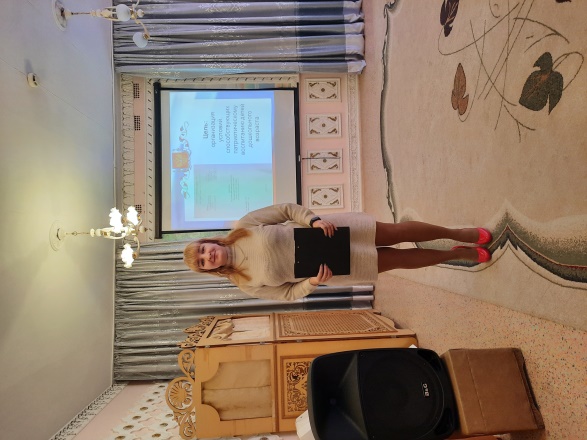 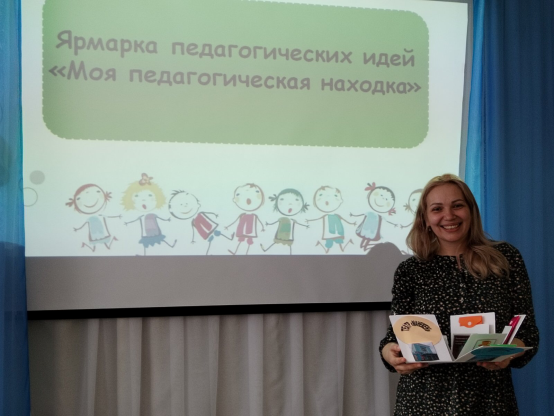 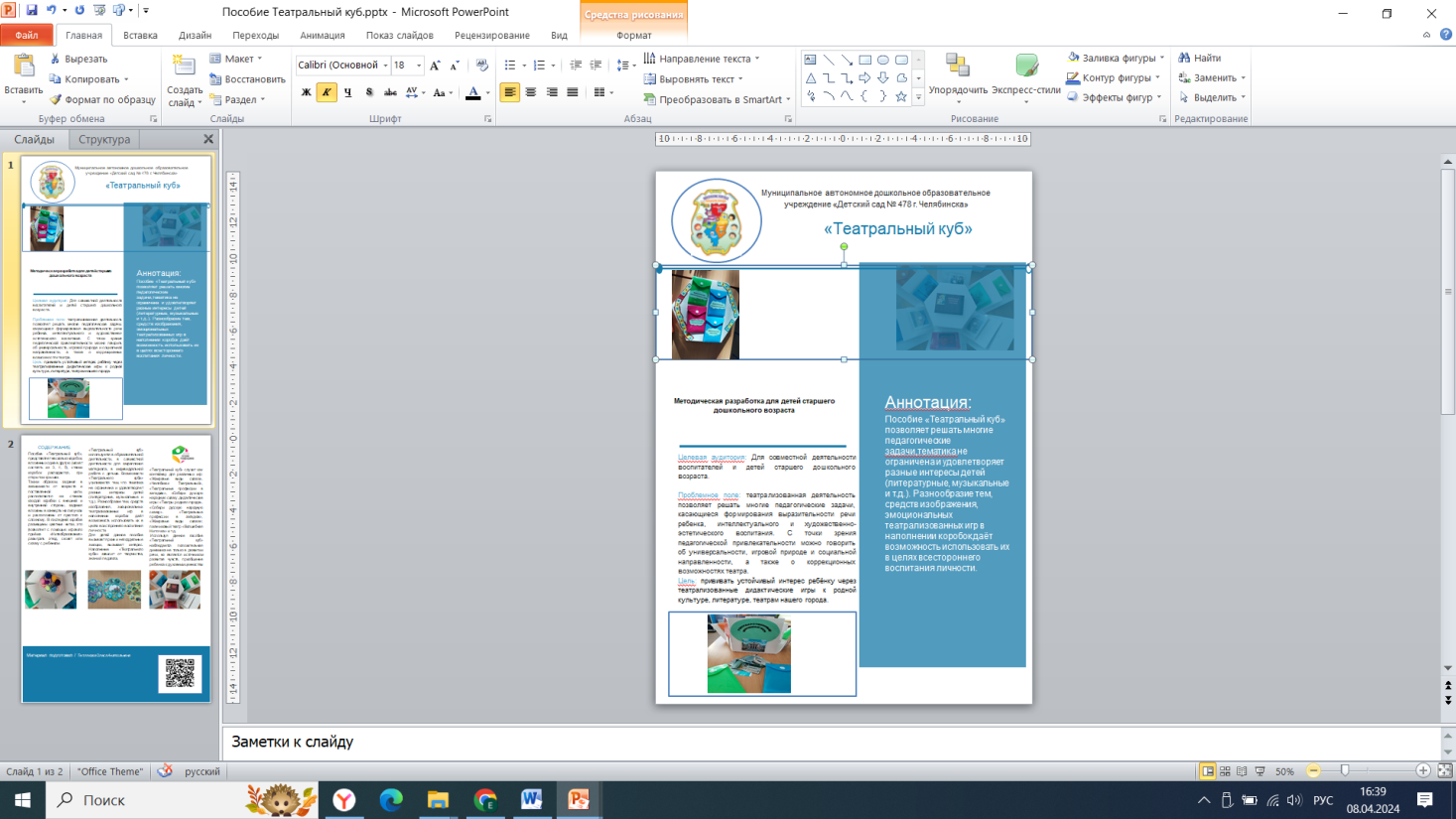 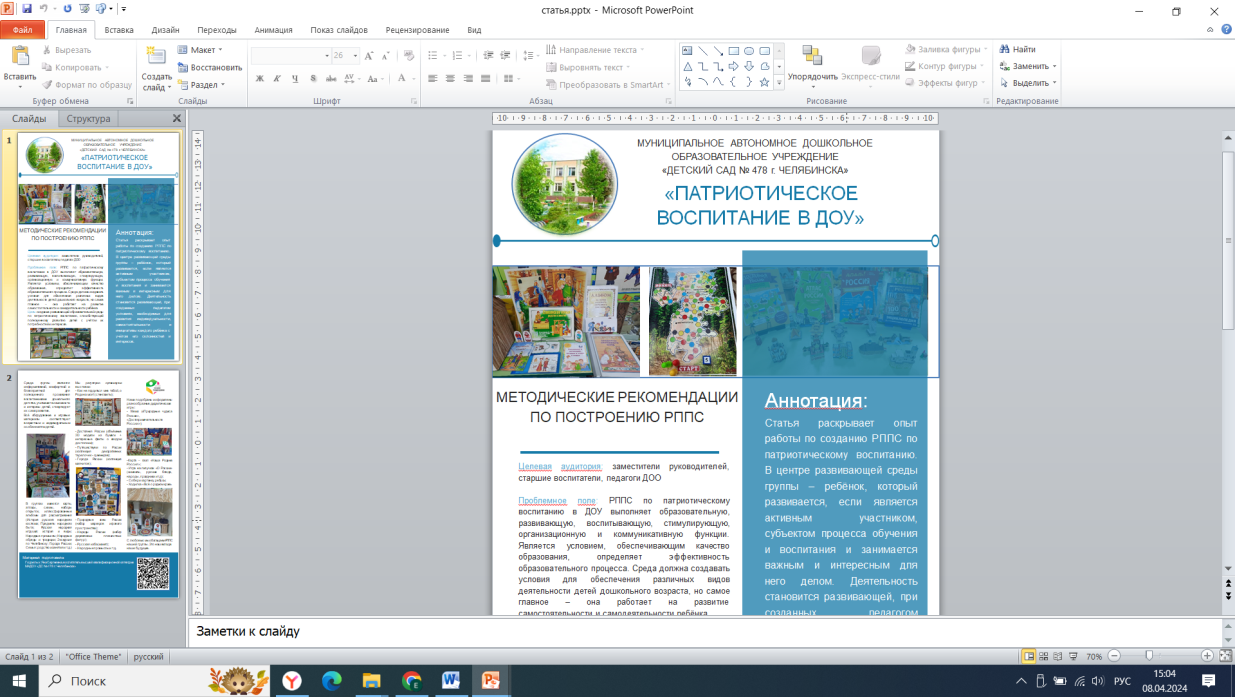 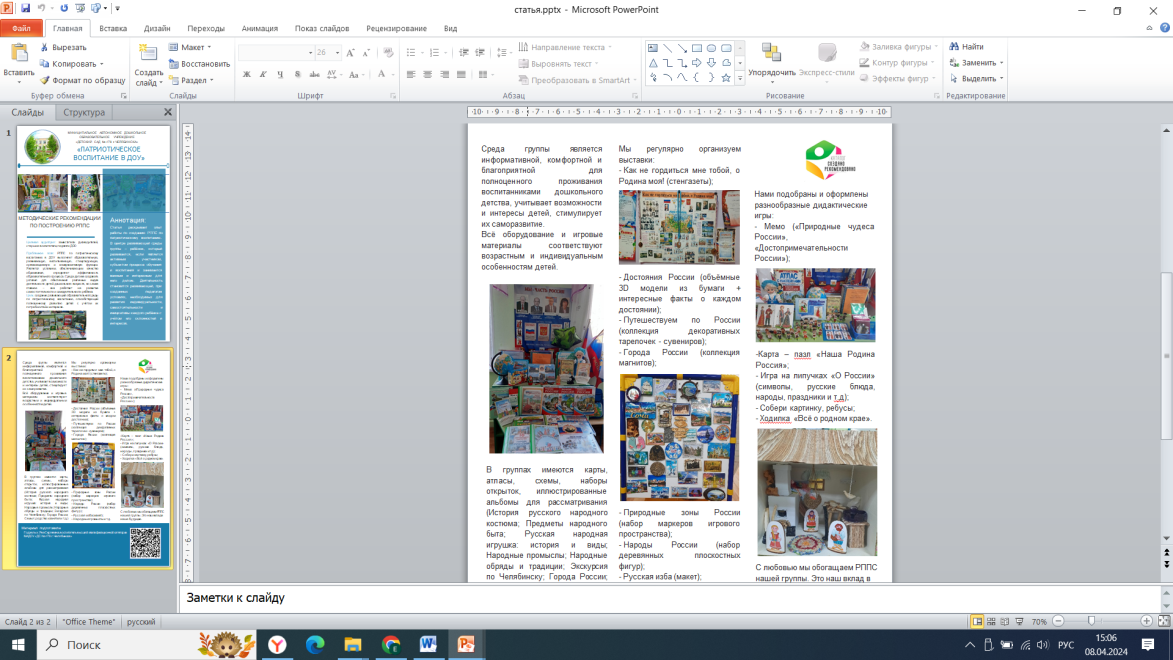 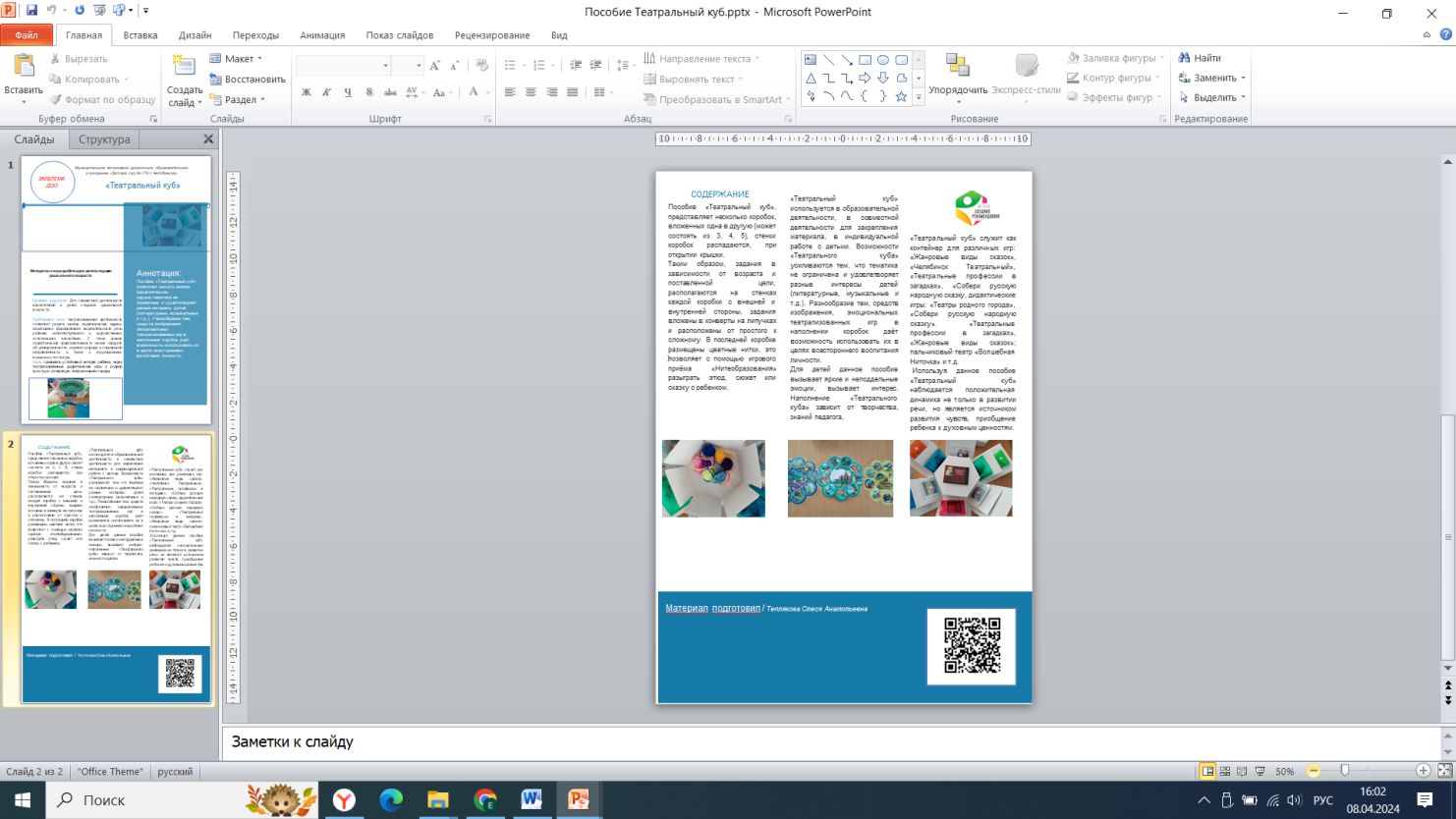 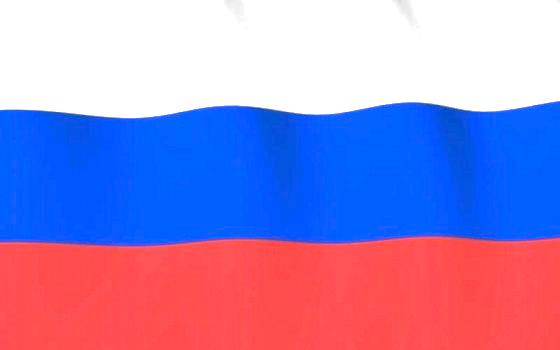 Паспорт группы
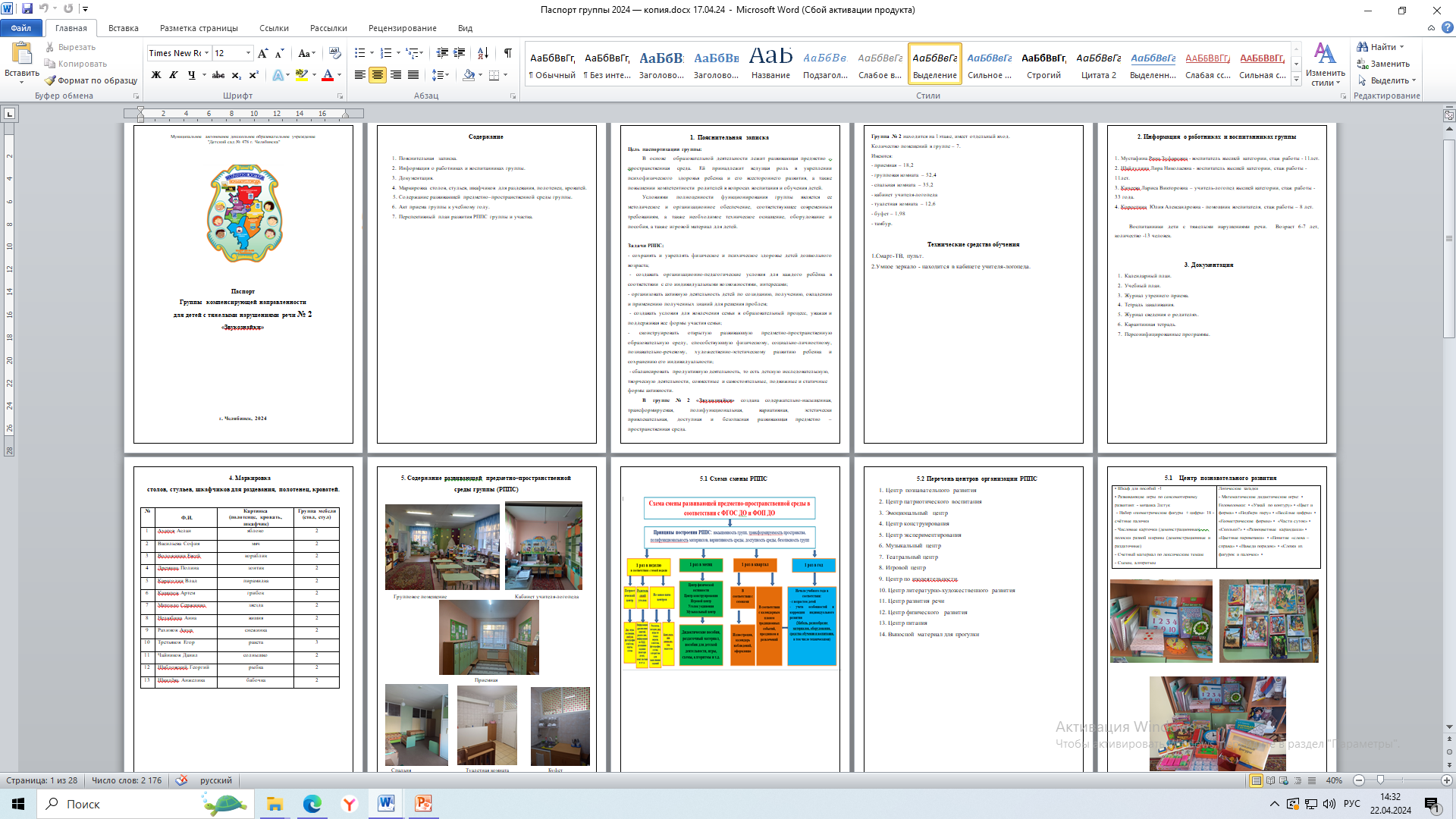 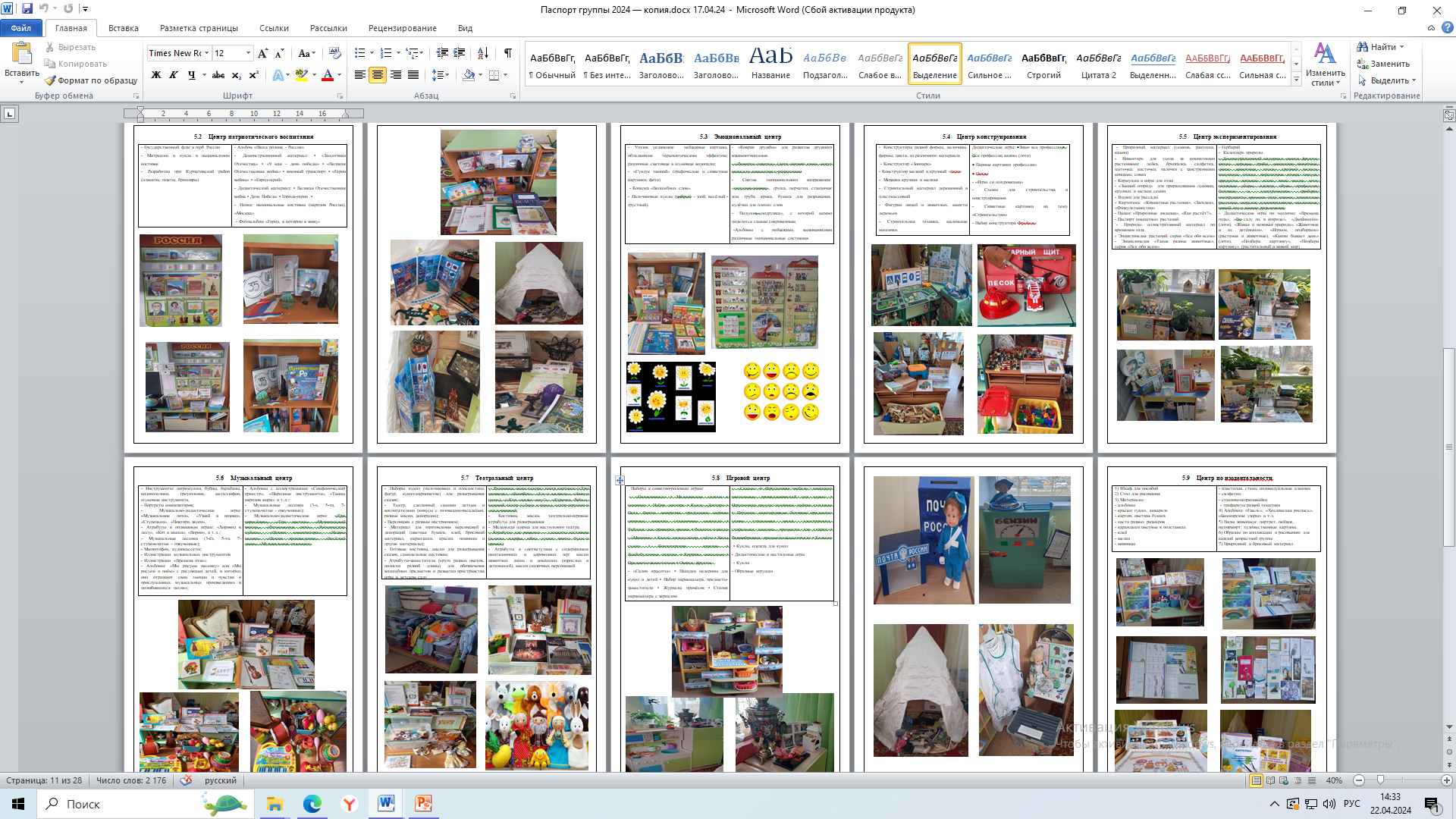 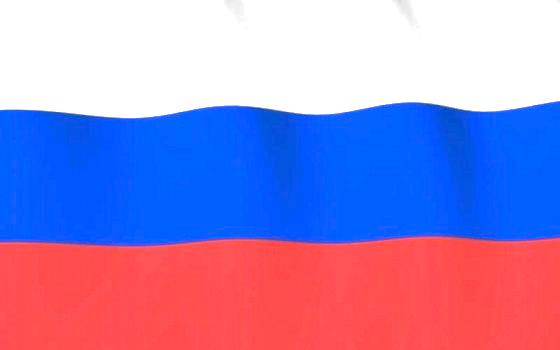 Встреча с интересными людьми
1. Кибиткина Галина Николаевна, главный археограф объединенного государственного архива Челябинской области 
2. Сыч Елена Кашвиловна, член союза детских писателей Южного Урала 
3. Фонотов Михаил Саввович, писатель и журналист Южного Урала, заслуженный работник культуры РСФСР и т.д. 
4. Назарова Любовь Владимировна, из «Дом ветеранов», мастер-класс с детьми
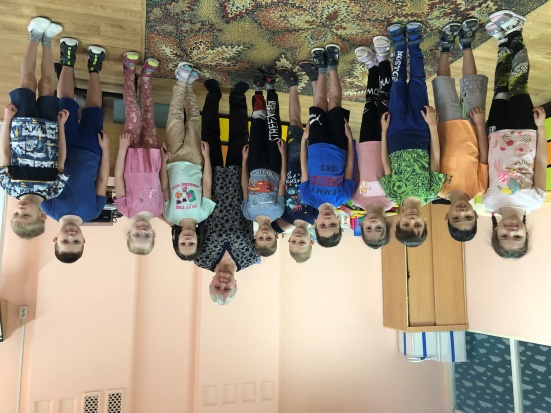 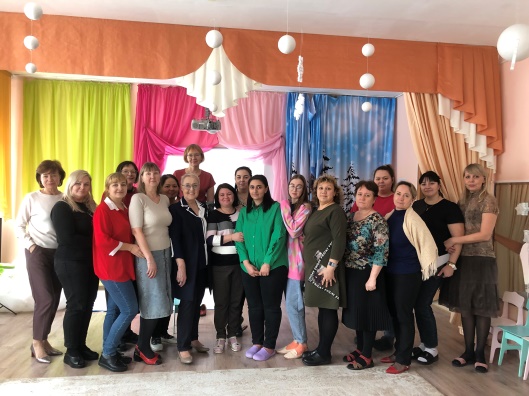 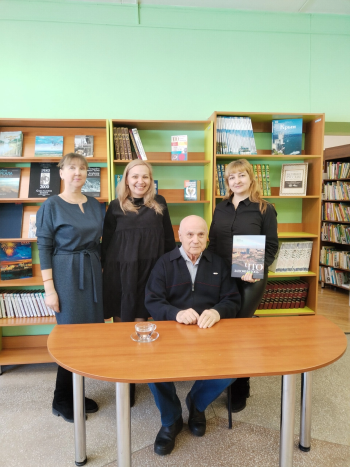 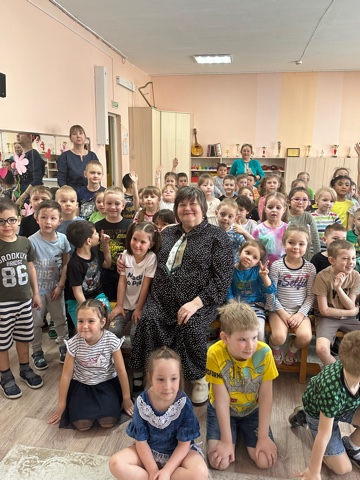 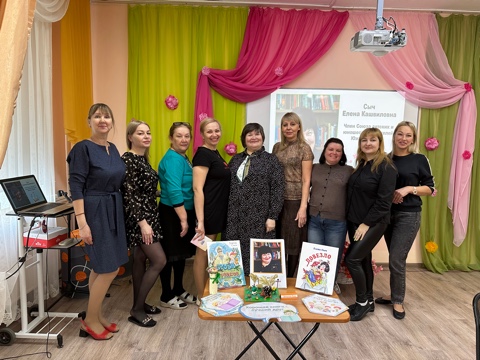 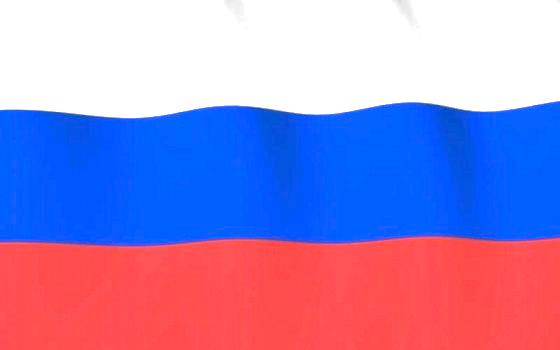 Педагогическая гостиная 
(мастер-классы)

1 группа – «Игровые технологии по патриотическому воспитанию»
2 группа – «Создание QR-кодов по патриотическому развитию в работе с родителями»
3 группа – «Изготовление книжек-малышек по произведениям уральских авторов»
7 группа – «Создание РППС в группе  по патриотическому воспитанию «Наша родина Россия»
8 группа – «Челябинск спортивный»
10 группа – «Использование театрального куба в совместной деятельности»
11 группа – «Урал мастеровой»
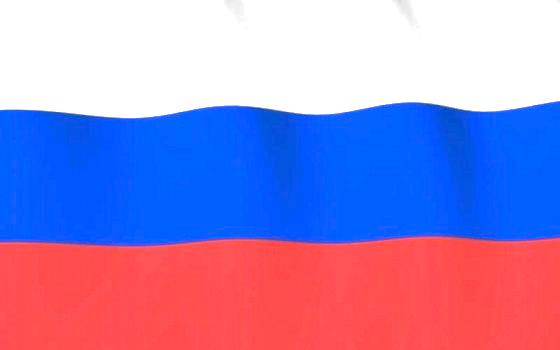 Педагогическая гостиная 
(мастер-классы)
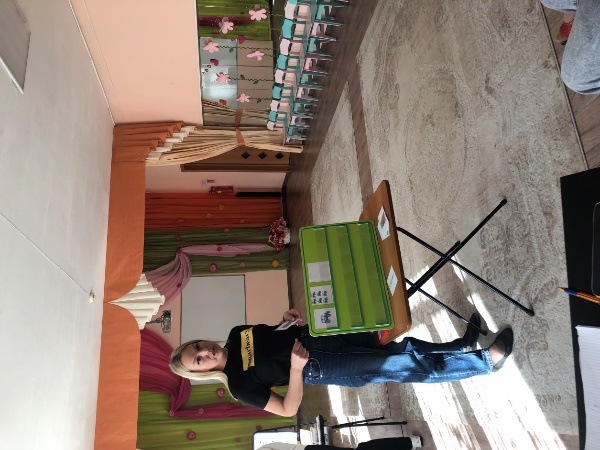 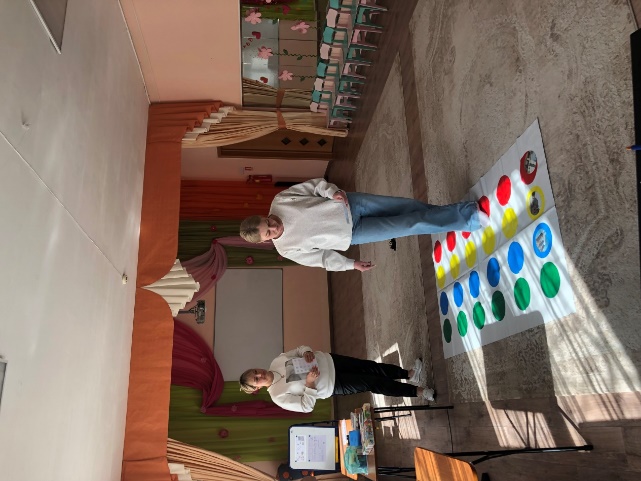 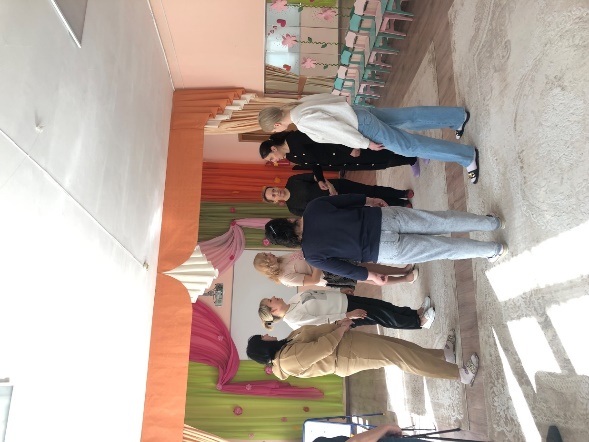 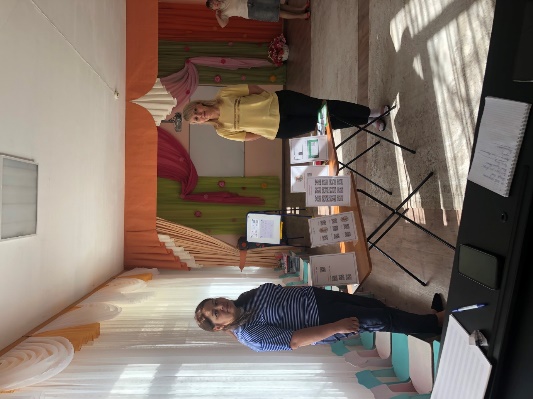 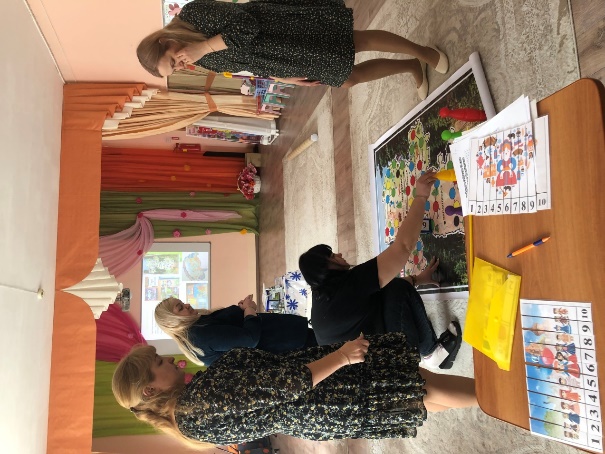 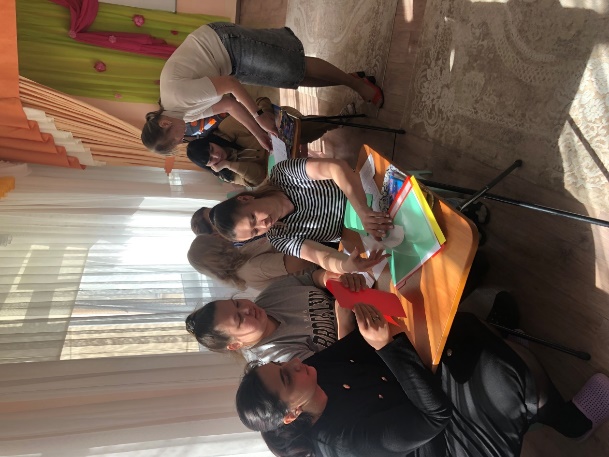 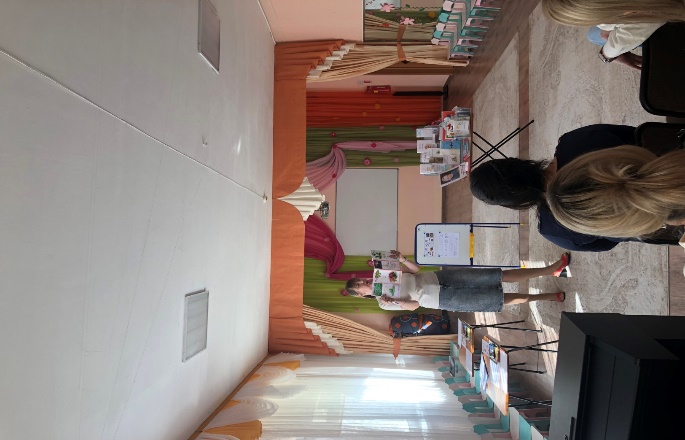 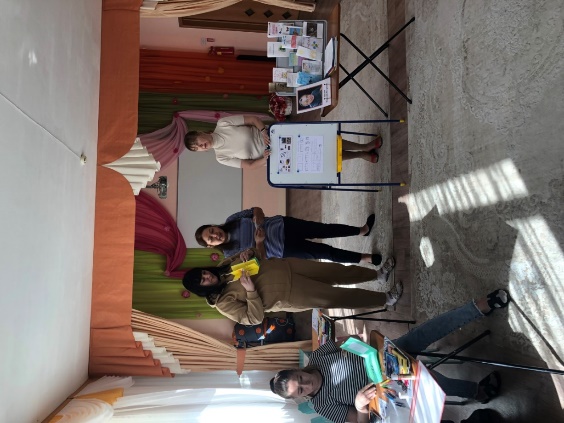 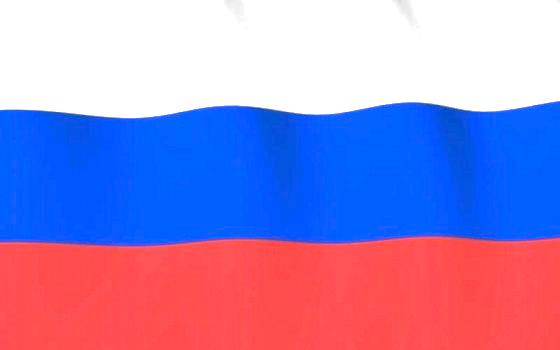 Открытые занятия
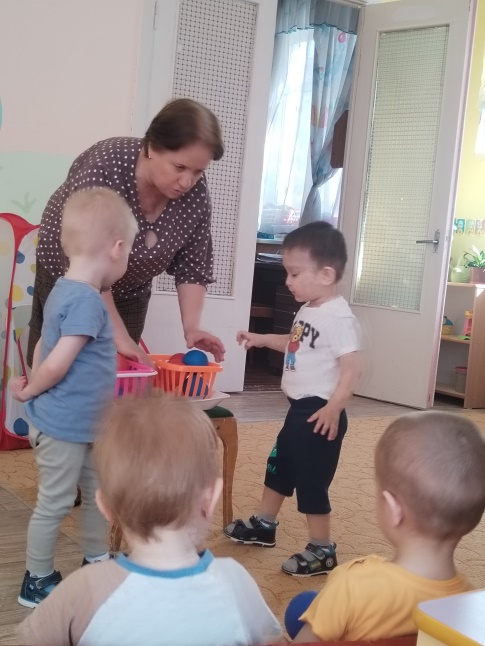 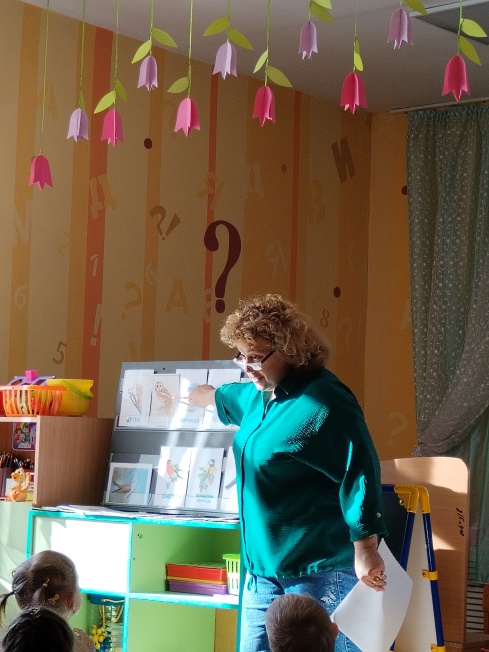 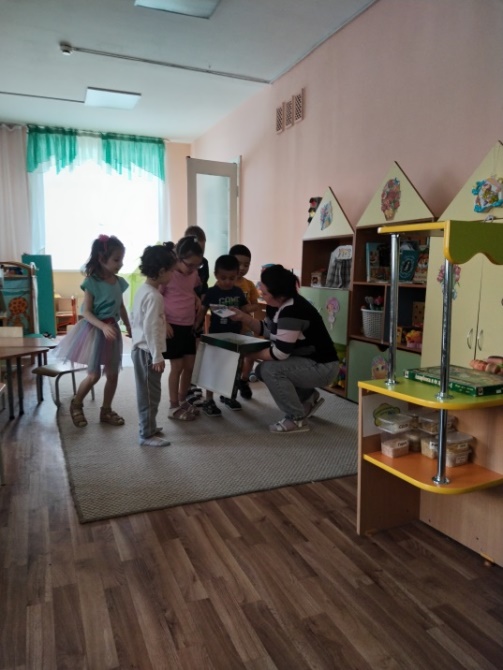 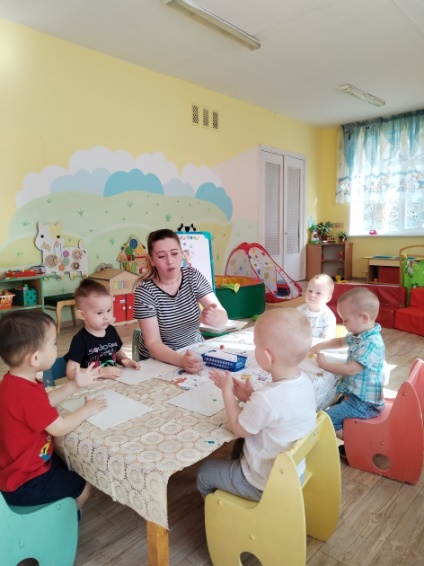 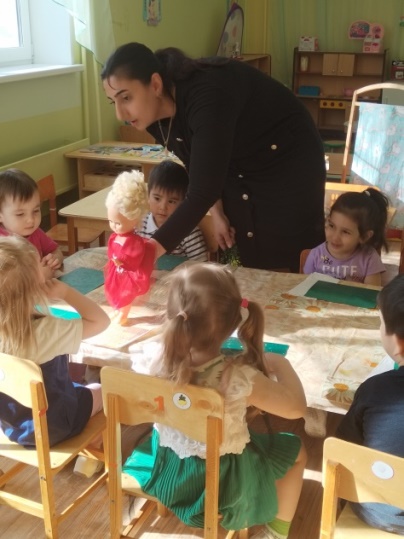 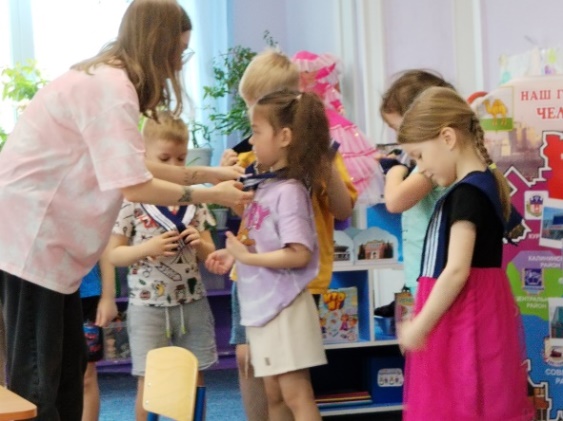 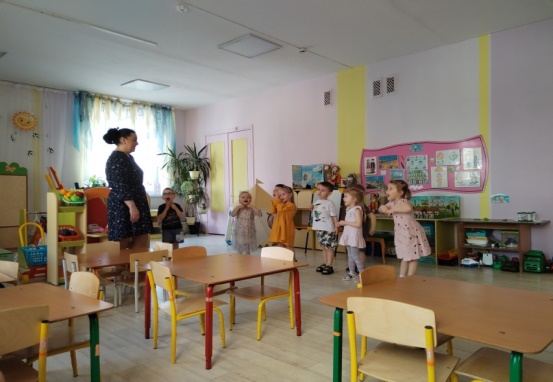 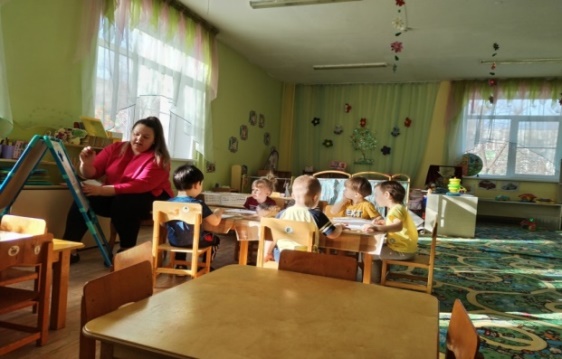 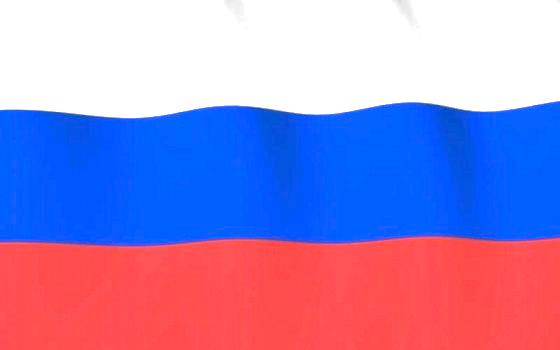 Экскурсии
1. Детская библиотека № 12 (в течение года)
2. Школа № 152 (подготовительные группы)
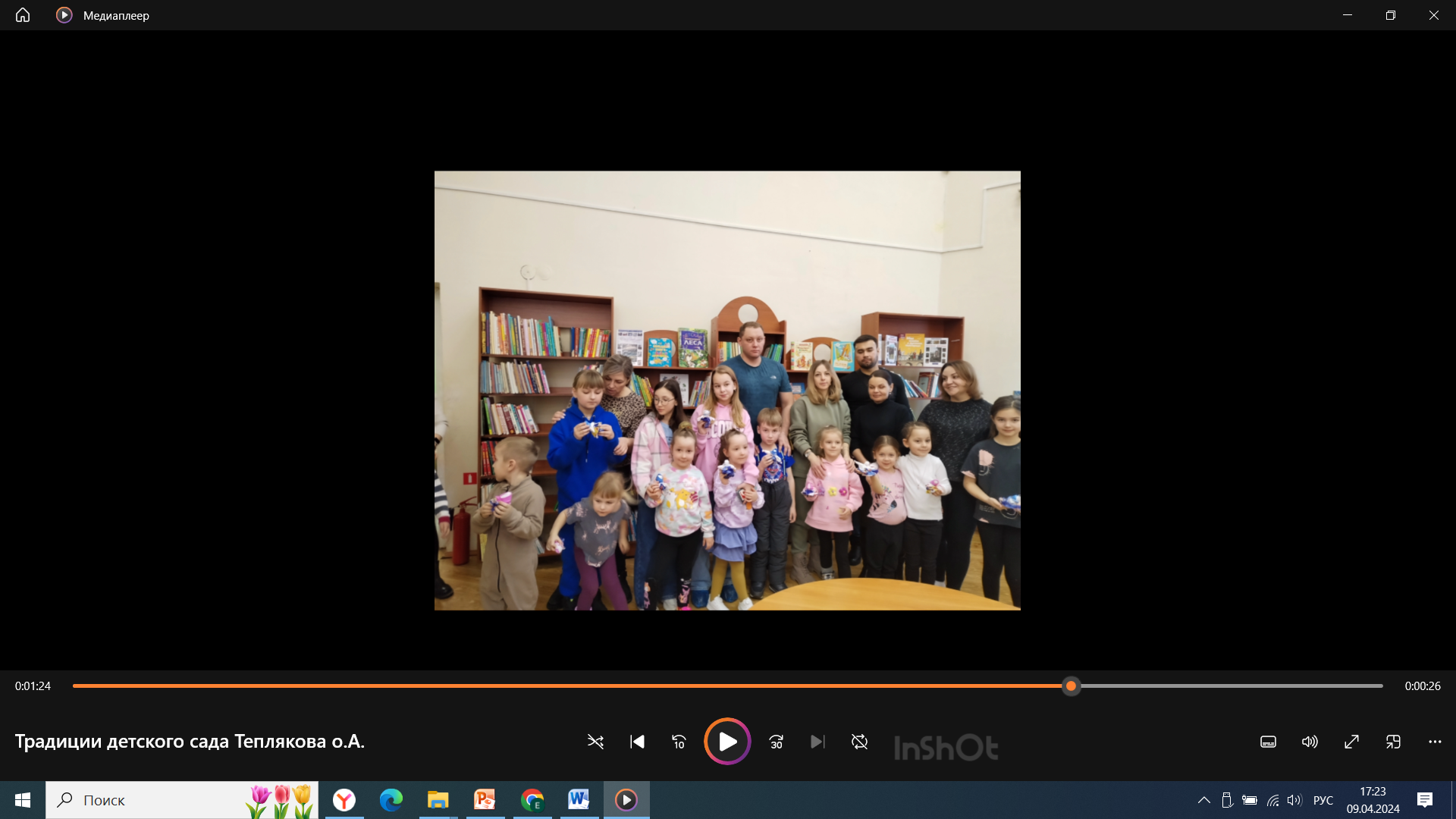 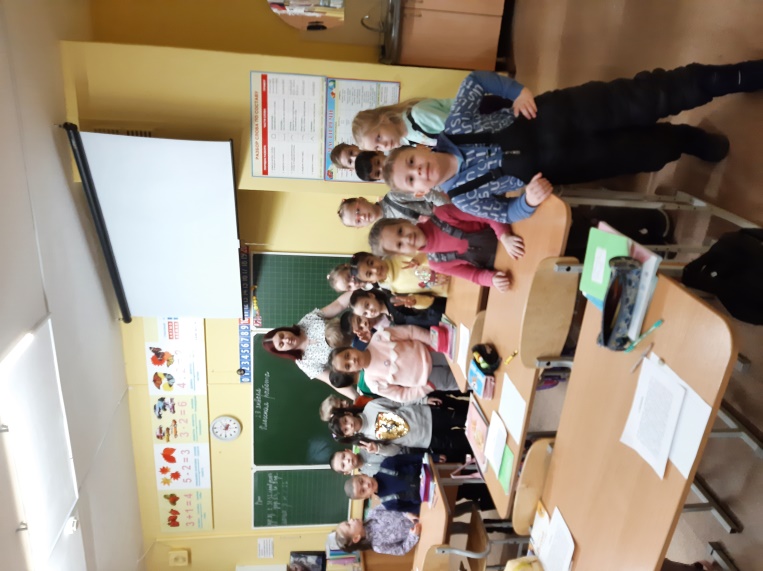 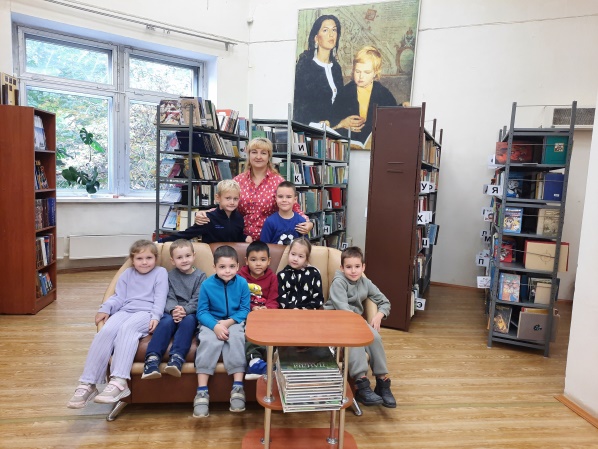